SwapAdvisor: Push Deep Learning Beyond the GPU Memory Limit via Smart Swapping
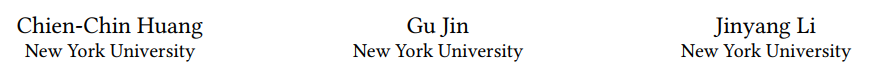 王海权 周泉
2021-5-12
ASPLOS’20
Outline
Background
1
Observation and Motivation
2
Design
3
Evaluation
4
3
5
Conclusion
Mar 10, 2021
USTC-Reading-Group
GPU memory wall
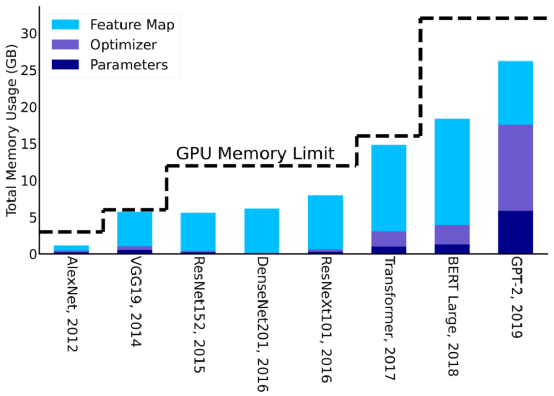 3
GPU memory wall
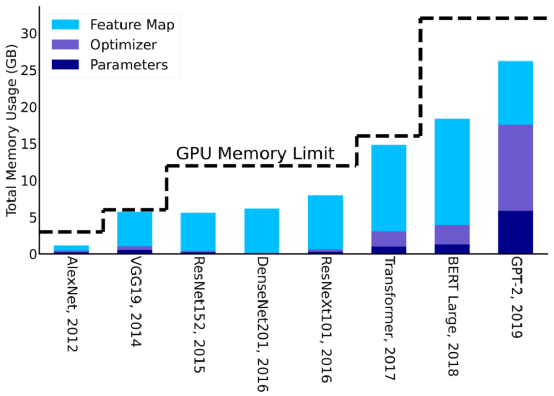 4
Computation Flow in DNN
…
…
: parameter
Wi
: Operator
Conv3
bConv3
A4
gA4
: Intermediate data
Ai
g3
W3
Conv2
A3
bConv2
gA3
Forward Propagation
Backward Propagation
W2
g2
Conv1
A2
bConv1
gA2
g1
gA1
A1
W1
…
…
5
How to fit a larger model in a GPU?
…
…
Conv3
bConv3
A4
gA4
g3
W3
Conv2
A3
bConv2
gA3
W2
g2
Conv1
A2
bConv1
gA2
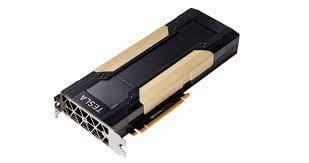 g1
gA1
A1
W1
…
…
6
How to fit a larger model in a GPU?
…
…
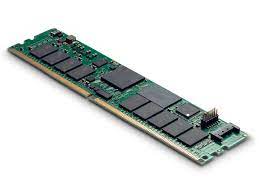 Conv3
bConv3
A4
gA4
g3
W3
Conv2
A3
bConv2
gA3
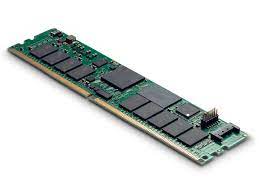 W2
g2
Conv1
A2
bConv1
gA2
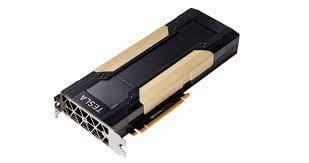 g1
Swap out
Swap in
gA1
A1
W1
…
…
7
SwapAdvisor’s goals
Enable the ability to train various deeper and wider DNN models on a GPU
Minimize the swapping overhead
A good swapping strategy should overlap the computation with communication
Which tensor to swap and when to swap
Different operator schedules and memory allocation result in different swap overlapping
Result:
Can train models up to 12 times the GPU memory limit
achieving 53~99% of the throughput of hypothetical baseline
8
Outline
Background
1
Observation and Motivation
2
Design
3
Evaluation
4
3
5
Conclusion
Mar 10, 2021
USTC-Reading-Group
Swapping examples
Memory size is 10MB; 
A2 and A5 are 2MB. Others are 1MB.
It takes one unit of time to execute an operator or to transmit 1MB data between GPU and CPU.
Concat
A5
2MB
2MB
Conv4
A4
: parameter
2MB
1MB
Wi
W4
1MB
: Operator
Conv1
A1
Conv3
A3
2MB
1MB
: Intermediate data
Ai
1MB
2MB
W3
1MB
W1
Conv2
A2
1MB
2MB
Left first
Right first
1MB
Data
A0
1MB
W2
10
Memory allocation1
Memory allocation2
Swapping example: the left branch first
Memory size is 10MB; 
A2 and A5 are 2MB. Others are 1MB.
It takes one unit of time to execute an operator or to transmit 1MB data between GPU and CPU.
Concat
A5
Conv4
A4
A0
Time Step: 1
W1
W4
Conv1
A1
Conv3
A3
: Current Operator
W3
W1
Conv2
A2
: Tensors which are being created
Ai
: Swap-out
Data
A0
: Swap-in
W2
11
GPU memory
CPU memory
Swapping example: the left branch first
Memory size is 10MB; 
A2 and A5 are 2MB. Others are 1MB.
It takes one unit of time to execute an operator or to transmit 1MB data between GPU and CPU.
Concat
A5
Conv4
A4
A0
Time Step: 2
W1
W4
Conv1
A1
Conv3
A3
A1
: Current Operator
W3
W1
Conv2
A2
: Tensors which are being created
W2
Ai
: Swap-out
Data
A0
: Swap-in
W2
12
GPU memory
CPU memory
[Speaker Notes: 因为A0待会还要用到，所,以不会移动它]
Swapping example: the left branch first
Memory size is 10MB; 
A2 and A5 are 2MB. Others are 1MB.
It takes one unit of time to execute an operator or to transmit 1MB data between GPU and CPU.
Concat
A5
Conv4
A4
A0
Time Step: 3
A2
W4
Conv1
A1
Conv3
A3
A1
: Current Operator
W3
W1
Conv2
A2
W2
: Tensors which are being created
Ai
: Swap-out
W3
Data
A0
: Swap-in
W2
13
GPU memory
CPU memory
Swapping example: the left branch first
Memory size is 10MB; 
A2 and A5 are 2MB. Others are 1MB.
It takes one unit of time to execute an operator or to transmit 1MB data between GPU and CPU.
Concat
A5
Conv4
A4
A0
Time Step: 4
A2
W4
Conv1
A1
Conv3
A3
A3
: Current Operator
W3
W1
W4
Conv2
A2
: Tensors which are being created
Ai
: Swap-out
W3
Data
A0
: Swap-in
W2
14
GPU memory
CPU memory
Swapping example: the left branch first
Memory size is 10MB; 
A2 and A5 are 2MB. Others are 1MB.
It takes one unit of time to execute an operator or to transmit 1MB data between GPU and CPU.
Concat
A5
Conv4
A4
A1
Time Step: 5
A2
W4
Conv1
A1
Conv3
A3
A3
: Current Operator
W3
W1
Conv2
A2
W4
: Tensors which are being created
Ai
: Swap-out
A4
Data
A0
: Swap-in
W2
15
GPU memory
CPU memory
Swapping example: the left branch first
Memory size is 10MB; 
A2 and A5 are 2MB. Others are 1MB.
It takes one unit of time to execute an operator or to transmit 1MB data between GPU and CPU.
Concat
A5
Conv4
A4
A1
Time Step: 6
A2
W4
Conv1
A1
Conv3
A3
: Current Operator
W3
W1
Conv2
A2
A5
: Tensors which are being created
Ai
: Swap-out
A4
Data
A0
: Swap-in
W2
16
GPU memory
CPU memory
Swapping examples
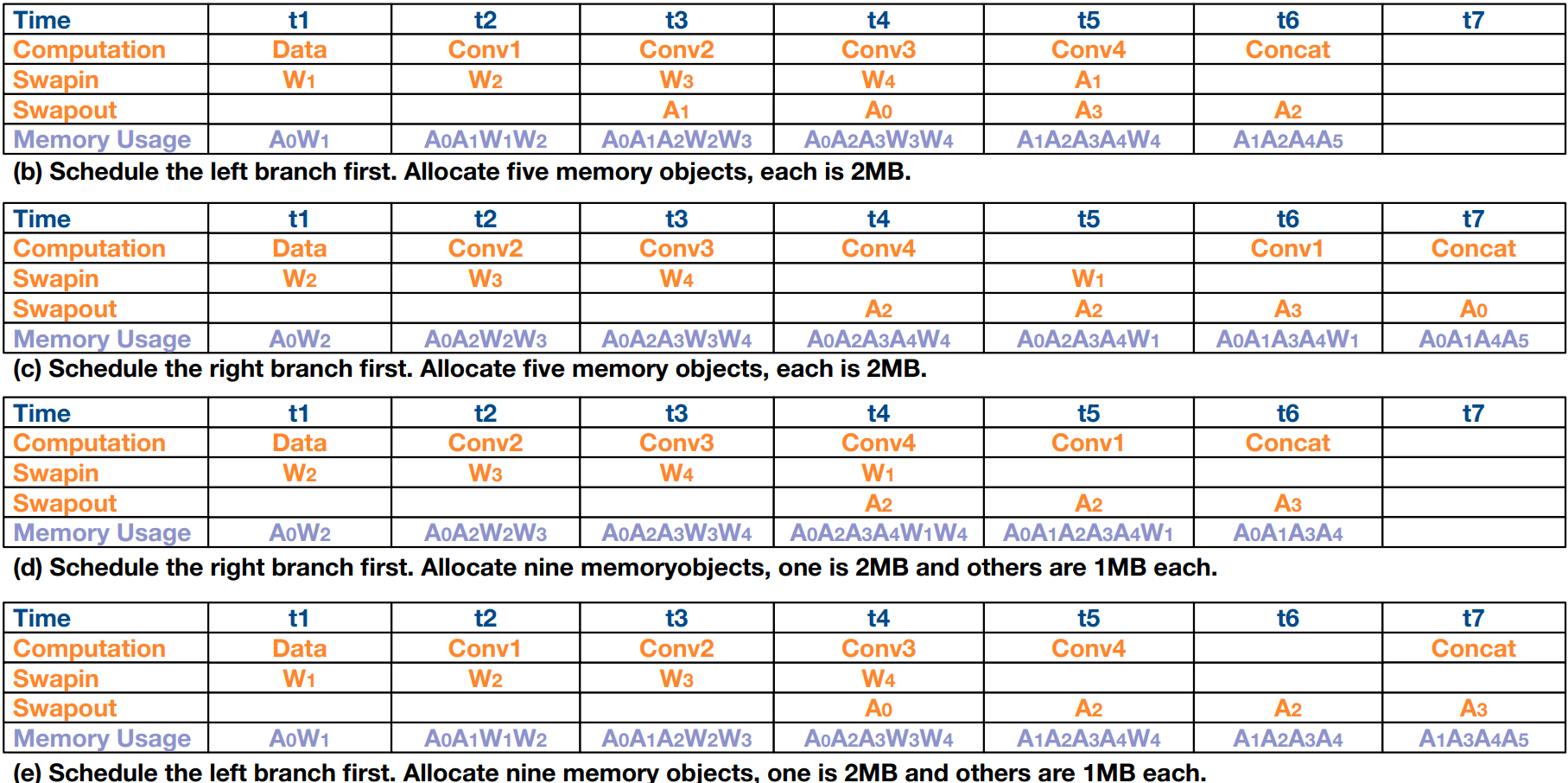 (a)
(b)
(c)
17
(b)
Swapping examples
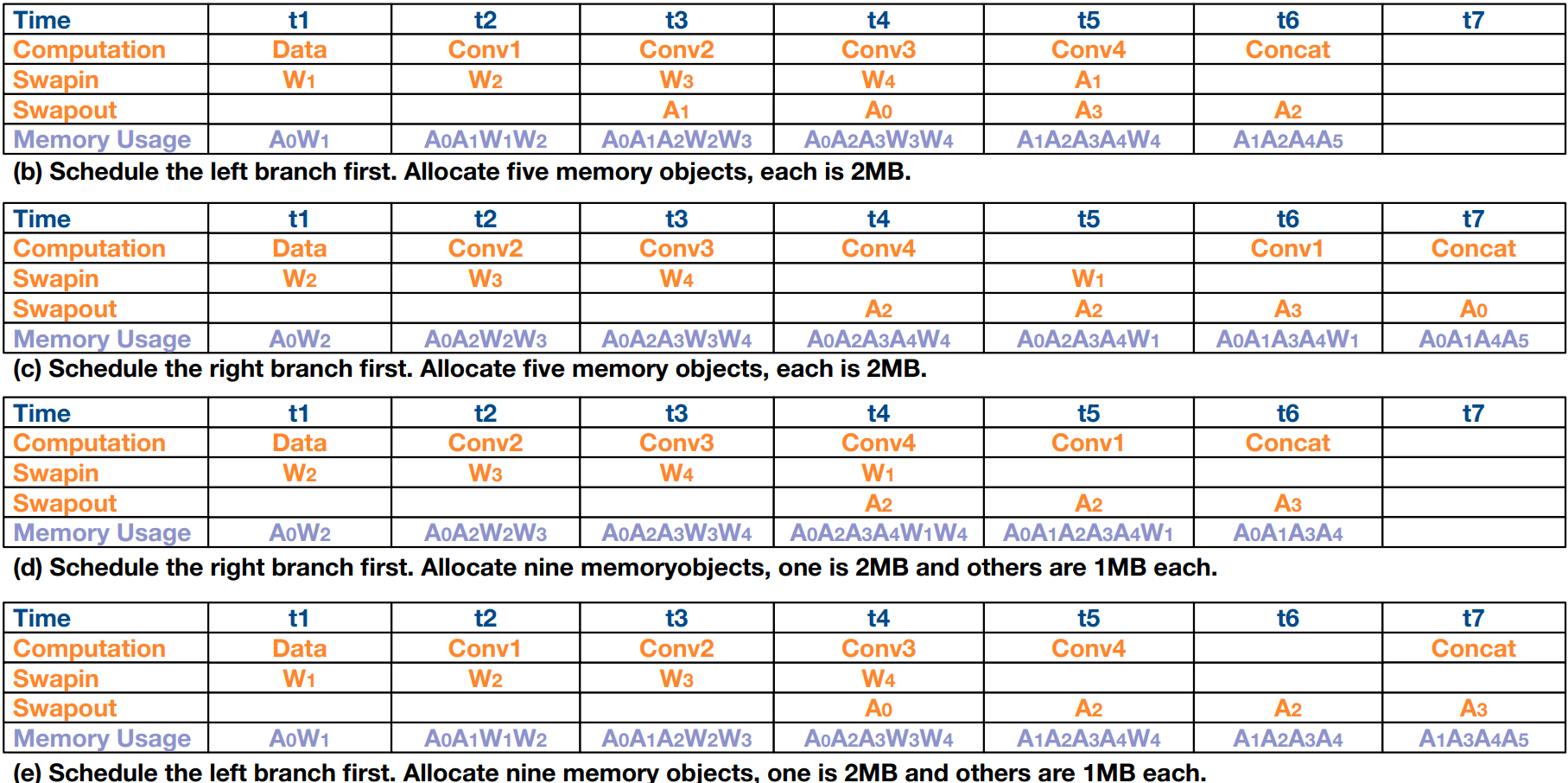 (a)
(b)
(c)
18
(b)
Swapping examples
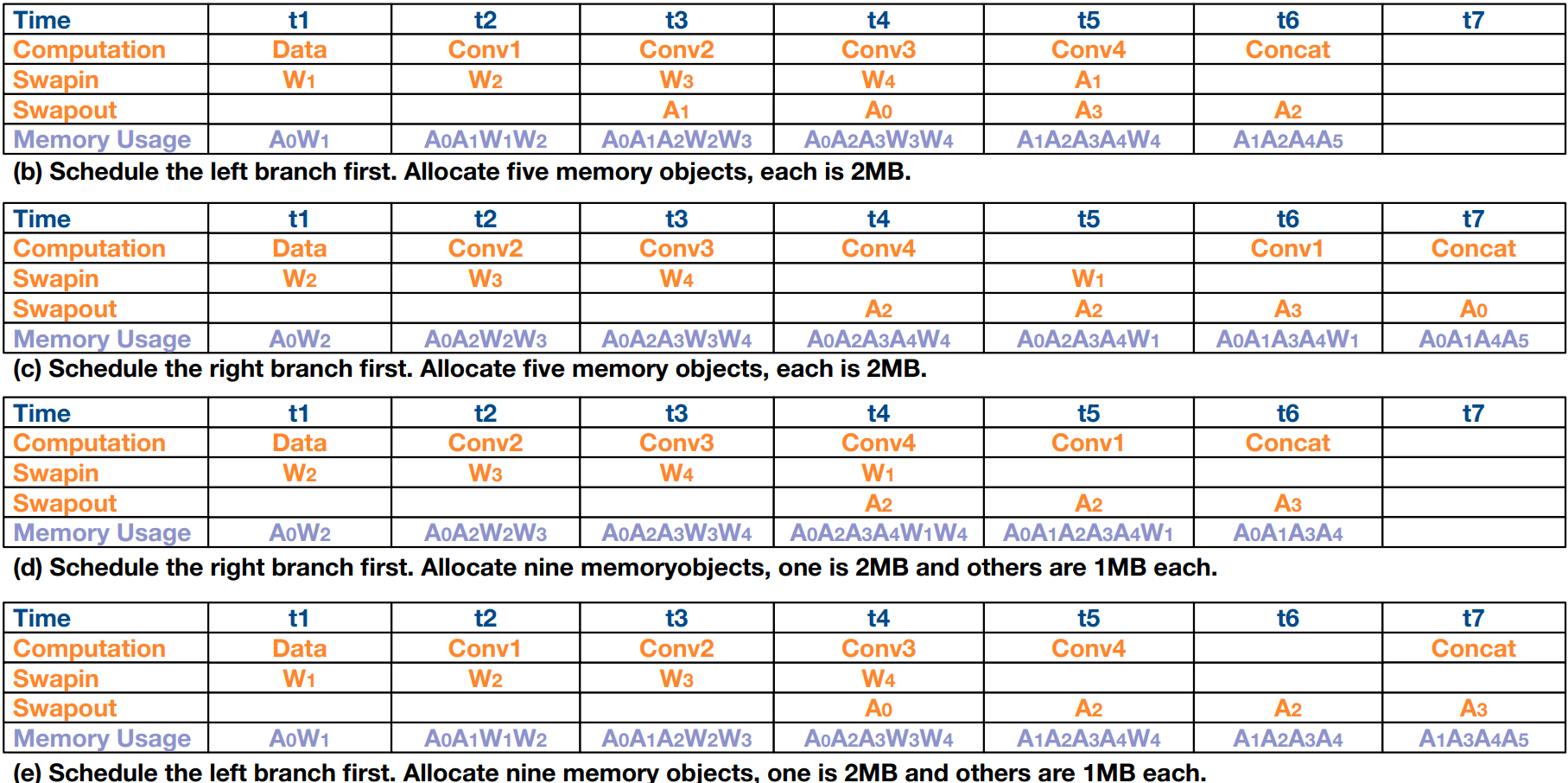 (a)
(b)
(c)
19
(b)
Outline
Background
1
Observation and Motivation
2
Design
3
Evaluation
4
3
5
Conclusion
Mar 10, 2021
USTC-Reading-Group
Design Overview
: parameter
Wi
MXNet
(schedule1, memory allocation1)
(schedule2, memory allocation2)
(schedule3, memory allocation3)
(schedule4, memory allocation4)
(schedule5, memory allocation5)
(schedule6, memory allocation6)
: Operator
Concat
A5
Input
: Intermediate data
Swap Planner
Ai
Conv4
A4
Dataflow
W4
Conv1
A1
Conv3
A3
SwapAdvisor
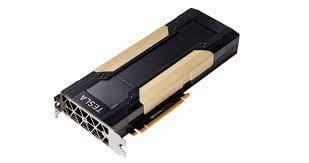 W3
W1
GA selection
Conv2
A2
Simulator
Data
A0
W2
21
[Speaker Notes: GA算法生成多种调度和内存分配方案
Swap planner：决定swap的方案
Simulator模拟运行得出每个方案的运行时间
最后找到最优解给到GPU去执行]
Swap Planner: what and when
Pick the tensor that will not be used for the longest time in the future
Pick from the tensors that are most recently used at least θ time ago
…
…
OpZ
OpY
Op5
Op6
Op7
Op8
OpX
θ
…
…
A5
A5
A6
A7
A8
A6
A7
22
[Speaker Notes: Upon encountering memory pressure when adding a tensor of size s

A8需要去向memory pool去请求空间

原文中没有讲过这个θ是否是人为设定的，不过按我的理解，其实不应该是个固定值，它的具体值应该取决于要做swap的tensor大小]
Swap Planner: what and when
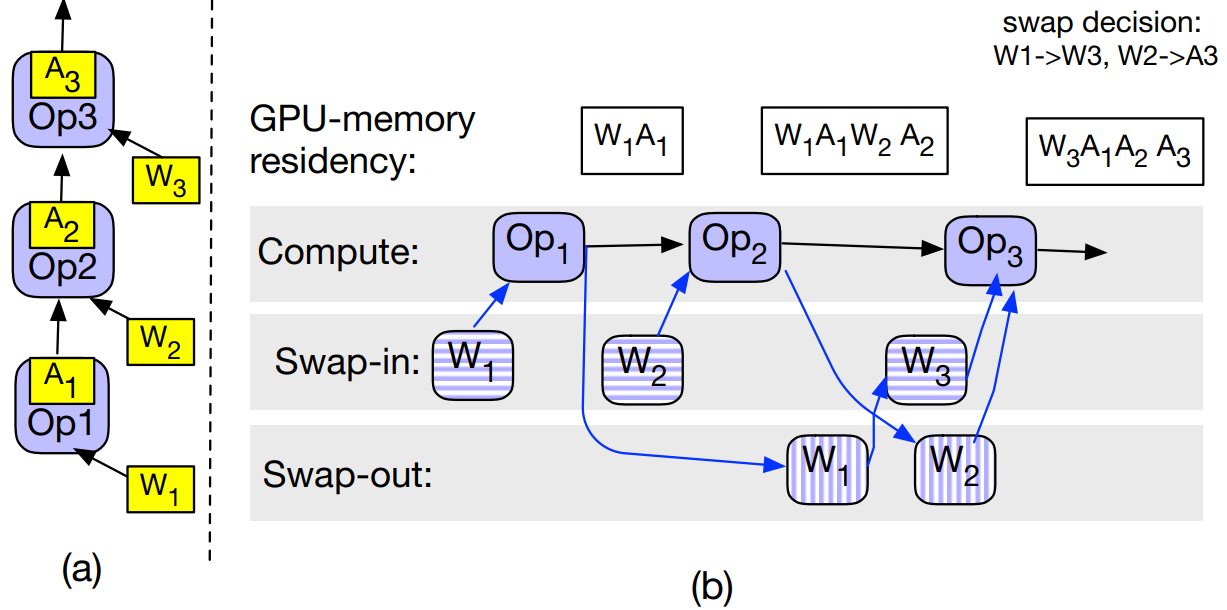 Each tensor is 1MB
GPU memory: 4MB
23
[Speaker Notes: 通过将swap in 和 out作为算子插入到流图里面，并通过加入控制流来描述执行次序
Swapadvisor在gpu中启用了三条流，流中的任务可以并行的执行，只要算子满足依赖条件，就会被放到相应的流中去执行]
Design Overview
: parameter
Wi
(schedule1, memory allocation1)
(schedule2, memory allocation2)
(schedule3, memory allocation3)
(schedule4, memory allocation4)
(schedule5, memory allocation5)
(schedule6, memory allocation6)
: Operator
Concat
A5
Input
: Intermediate data
Swap Planner
Ai
Conv4
A4
Dataflow
W4
Conv1
A1
Conv3
A3
SwapAdvisor
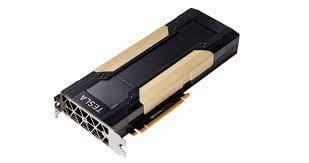 W3
W1
GA selection
Conv2
A2
Simulator
Data
A0
W2
24
[Speaker Notes: GA算法生成多种调度和内存分配方案
Swap planner：决定swap的方案
Simulator模拟运行得出每个方案的运行时间
最后找到最优解给到GPU去执行]
Genetic Algorithm
Chromosome(染色体)
Gene1(基因1)：scheduling
Gene2：memory allocation
Propagate(繁殖): Np chromosomes  5*Np chromosomes
Crossover(交叉)
Mutation(变异)
Survival of the fittest: 5*Np chromosomes  Np chromosomes
Use simulator to score a chromosome
Chromosomes with higher scores are more likely to survive
25
[Speaker Notes: 前面都好理解，怎么对染色体做交叉变异呢？]
What is CROSSOVER
0
0
0
0
0
1
1
1
0
0
1
1
1
1
1
0
0
0
1
1
26
[Speaker Notes: 这东西与Scheduling或者memory allocation完全不沾边；
对于Scheduling和memory allocation怎么做交叉？]
Scheduling - Encoding
Legal Encodings:
012345
021345
023145
023415
Illegal Encodings:
012435
023451
…
5
A5
4
A4
: parameter
Wi
W4
: Operator
1
A1
3
A3
: Intermediate data
Ai
W3
W1
2
A2
0
A0
W2
27
Scheduling - Crossover
1
2
5
4
3
2
3
4
5
1
2
3
4
5
1
28
Scheduling - Crossover
1
2
5
4
3
2
3
4
5
1
2
3
4
5
1
29
Scheduling - Crossover
1
2
5
4
3
2
3
4
5
1
2
3
4
5
1
1
2
5
3
4
30
Scheduling - Mutation
Original Scheduling
9
0
1
2
3
4
5
6
7
8
9
3
4
5
6
1
7
2
8
0
31
Scheduling - Mutation
Original Scheduling
9
0
1
2
3
4
5
6
7
8
9
Mutated Scheduling
3
4
5
6
1
7
2
8
Ready
Picked
0
32
Scheduling - Mutation
Original Scheduling
9
0
1
2
3
4
5
6
7
8
9
Mutated Scheduling
0
3
4
5
6
1
7
2
8
20%的概率从[1,2]中随机选一个;
80%的概率选1
Ready
Picked
0
33
Scheduling - Mutation
Original Scheduling
9
0
1
2
3
4
5
6
7
8
9
Mutated Scheduling
0
1
3
4
5
6
1
2
7
8
20%的概率从[2,3,4]中随机选一个;
80%的概率选2
Ready
Picked
0
34
Scheduling - Mutation
Original Scheduling
9
0
1
2
3
4
5
6
7
8
9
7
8
Mutated Scheduling
0
1
4
3
4
5
6
1
2
20%的概率从[2,3]中随机选一个;
80%的概率选2
Ready
Picked
0
35
Scheduling - Mutation
Original Scheduling
9
0
1
2
3
4
5
6
7
8
9
7
8
Mutated Scheduling
0
1
4
2
3
4
5
6
1
2
20%的概率从[3,5,6]中随机选一个;
80%的概率选3
Ready
Picked
0
36
Scheduling - Mutation
Original Scheduling
9
0
1
2
3
4
5
6
7
8
9
7
8
Mutated Scheduling
0
1
4
2
3
6
5
7
8
9
3
4
5
6
1
2
Ready
Picked
0
37
Memory Allocation - Definition
Tensors in Training
Total = 1*4+2*3+3*2+4*1=20MB
GPU Memory = 12MB
Pre-allocated Tensors (B)
Pre-allocated Tensors (A)
4MB
1MB
1MB
1MB
1MB
1MB
1MB
2MB
2MB
2MB
2MB
4MB
3MB
3MB
4MB
4MB
4MB
4MB
38
Memory Allocation - Encoding
TS = [1MB, 2MB, 3MB, 4MB]
PT = [1MB, 2MB, 4MB]
CLS = [1,2,3,3] 
CNT = [2,1,2]
1MB
1MB
1MB
1MB
1MB
1MB
2MB
2MB
2MB
2MB
3MB
3MB
4MB
4MB
4MB
39
Memory Allocation - Encoding
TS = [1MB, 2MB, 3MB, 4MB]
PT = [1MB, 2MB, 4MB]
CLS = [1,2,3,3] 
CNT = [2,1,2]
1MB
1MB
1MB
1MB
1MB
1MB
2MB
2MB
2MB
2MB
3MB
3MB
4MB
4MB
4MB
40
[Speaker Notes: 用CLS和CNT即可表示Memory Allocation]
Memory Allocation - Encoding
TS = [1MB, 2MB, 3MB, 4MB]
PT = [4MB]
CLS = [1,1,1,1] 
CNT = [3]
4MB
1MB
1MB
1MB
1MB
2MB
2MB
2MB
4MB
3MB
3MB
4MB
4MB
41
Memory Allocation - Crossover
(CLS1, CNT1)

(CLS2, CNT2)
(CLSC1, CNTC1)

(CLSC2, CNTC2)
([1,1,1,1], [4] )

([1,2,2,2], [8,1])
(???, ???)

(???, ???)
42
CLS - Crossover
1
1
1
1
1
2
1
1
1
2
2
2
repair
1
2
2
2
1
1
2
2
1
1
2
2
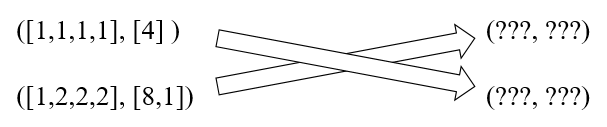 43
CNT - Crossover
8*1+3*4=20 ( > 12)
4
4
4
4
4
8
1
4
4
8
3
4
2
extend
average
repair
8
1
8
1
1
1
4
4
1
1
4
1
4
1
Extend： 结合原来的CLS
Average：结合交叉后的CLS
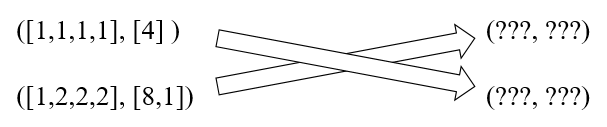 44
[Speaker Notes: 这个我觉得是硬凑的一个方法，]
CLS - Mutation
1
3
2
Mutate with Probability = 20%
mutate
repair
1
2
2
3
1
1
3
2
1
1
2
2
Maintain with Probability = 80%
2
2
3
45
CNT - Mutation
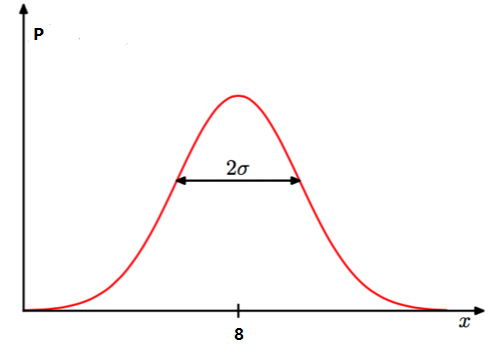 mutate
repair
8
1
9
1
8
1
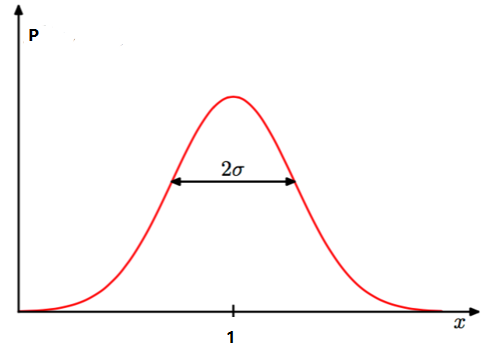 46
Outline
Background
1
Observation and Motivation
2
Design
3
Evaluation
4
3
5
Conclusion
Mar 10, 2021
USTC-Reading-Group
Evaluation
Training throughput
Ideal
SwapAdvisor
ODSwap
TFLMS
Inference
Lower down memory consumption
Inference more models in one GPU
Scheduling or Mem alloc?
Genetic Algorithm
Simulator Accuracy
48
Training Throughput
Ideal: Replace without swap
ODSwap: LRU strategy
SwapAdv
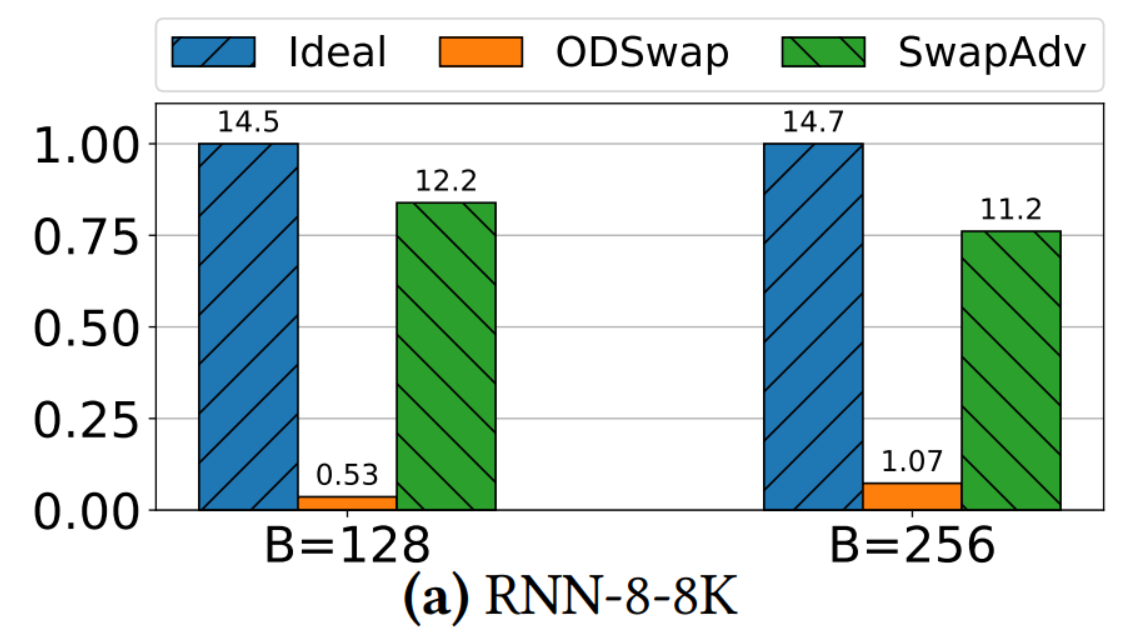 49
Training Throughput
Ideal: Replace without swap
ODSwap: LRU strategy
SwapAdv
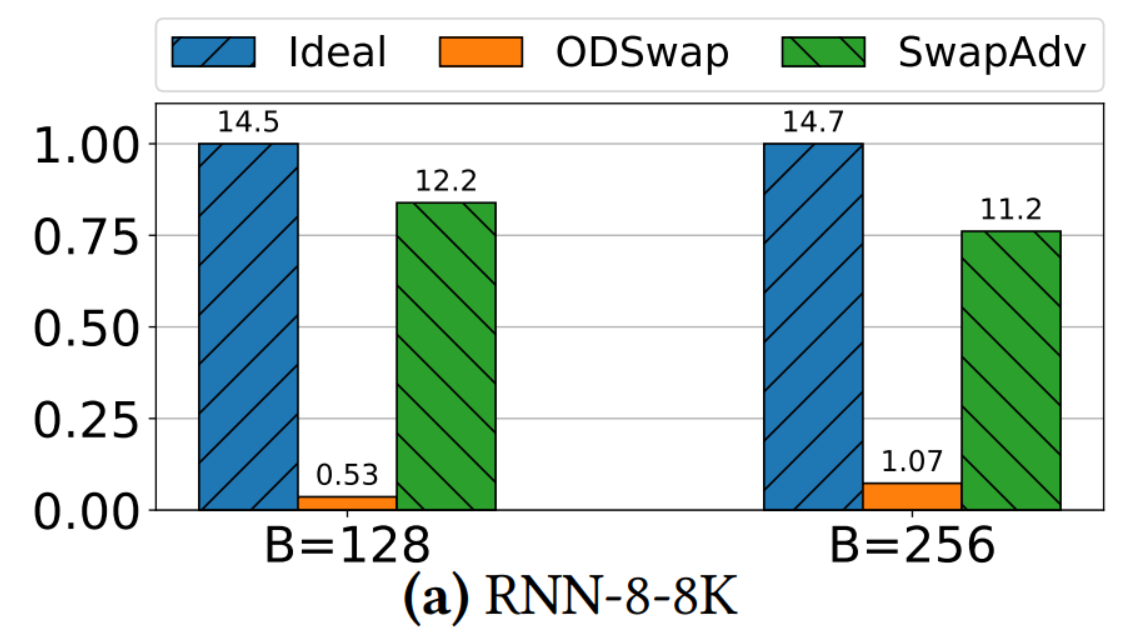 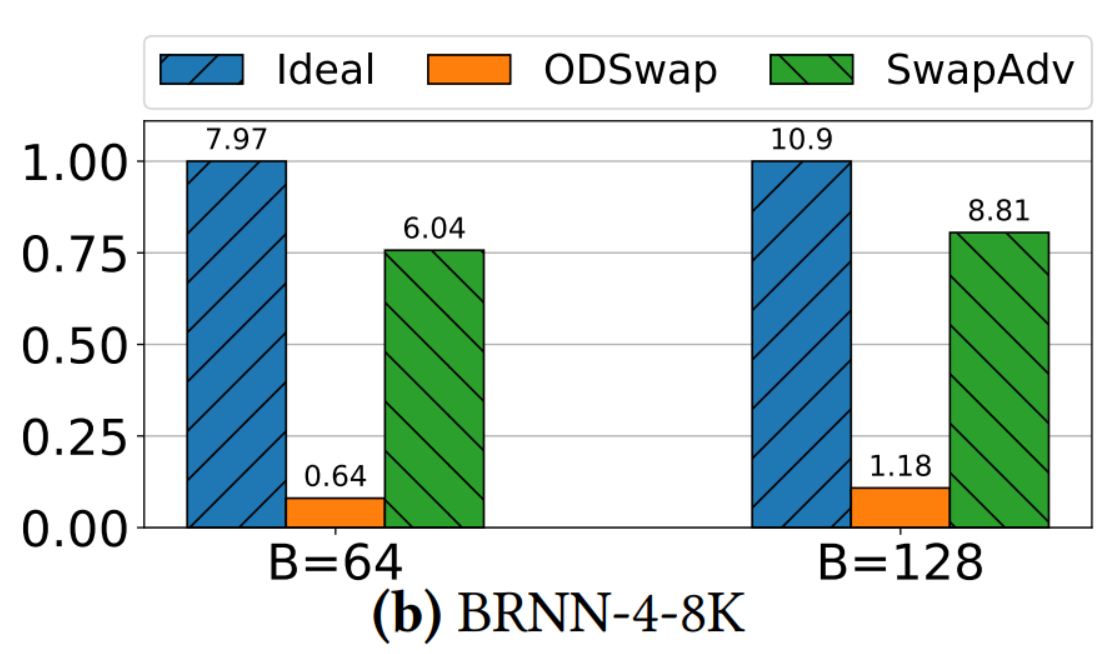 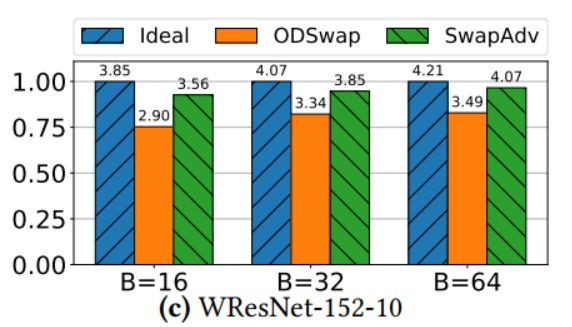 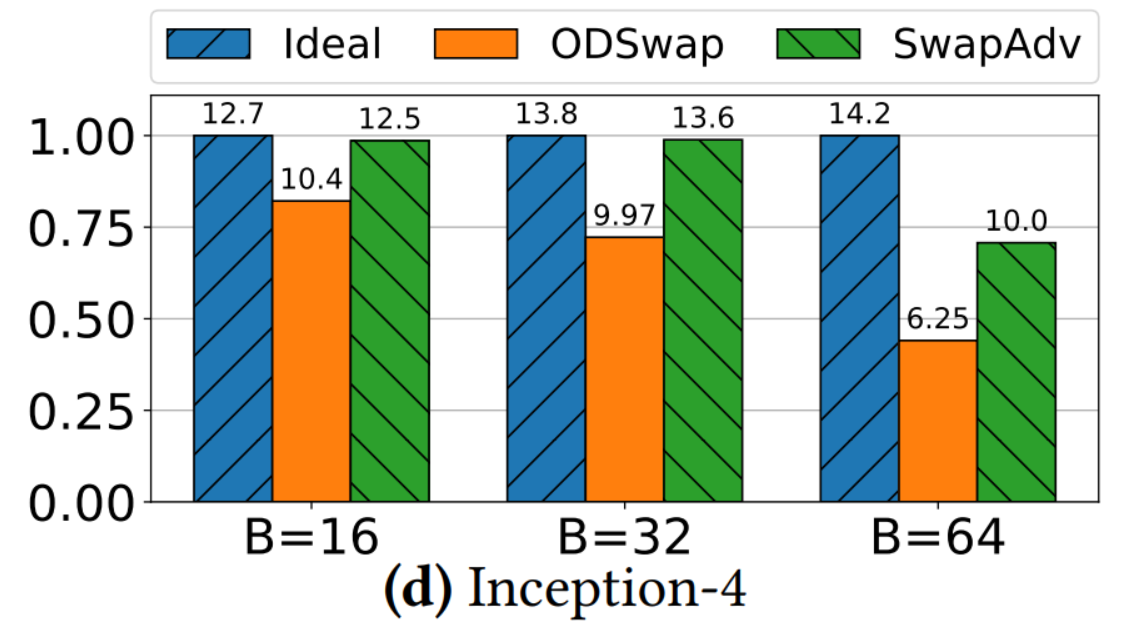 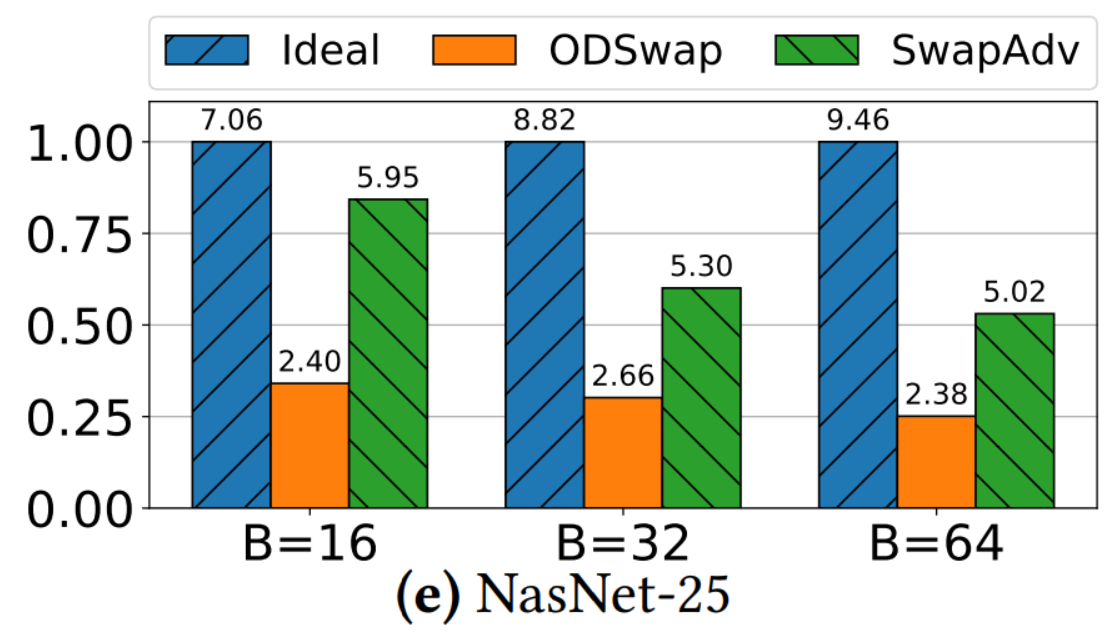 50
Training Throughput
Ideal: Replace without swap
ODSwap: LRU strategy
SwapAdv
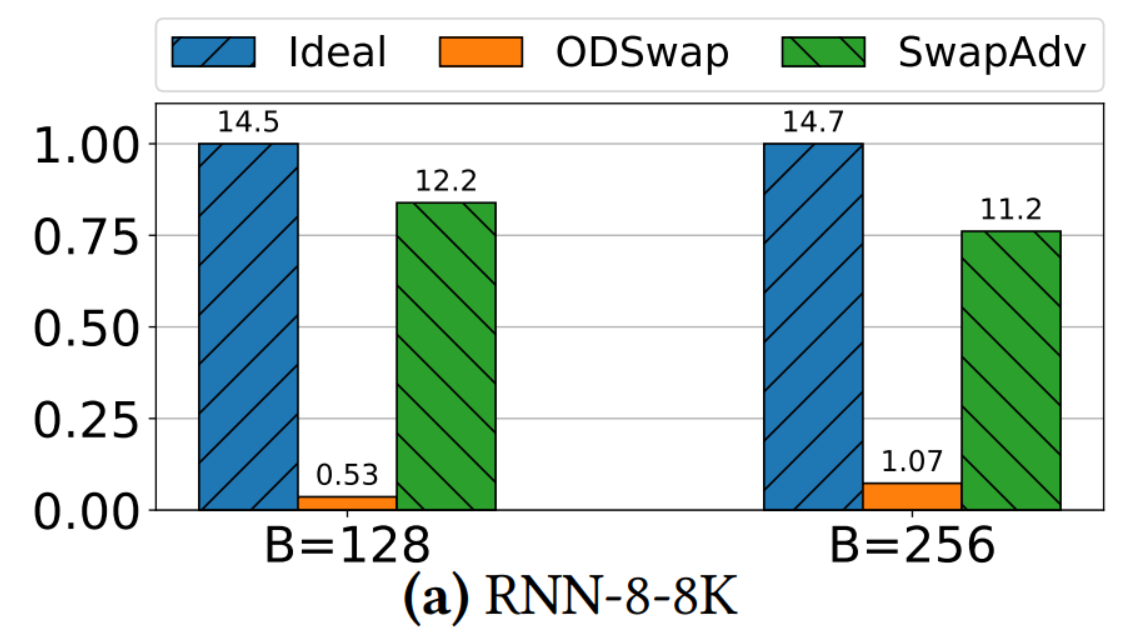 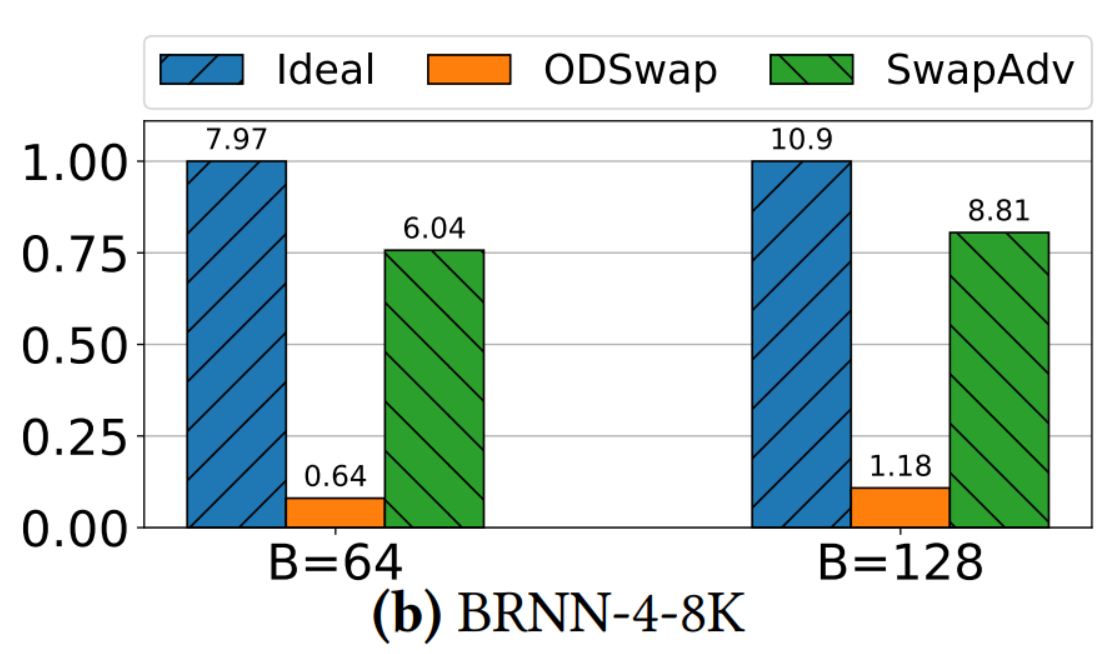 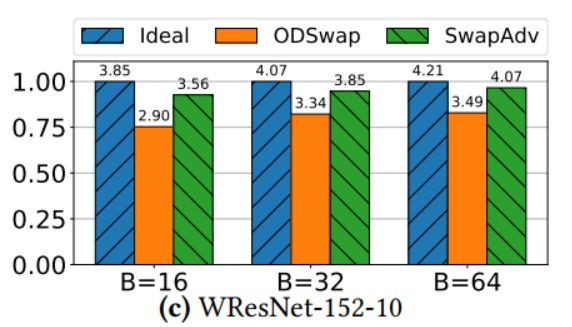 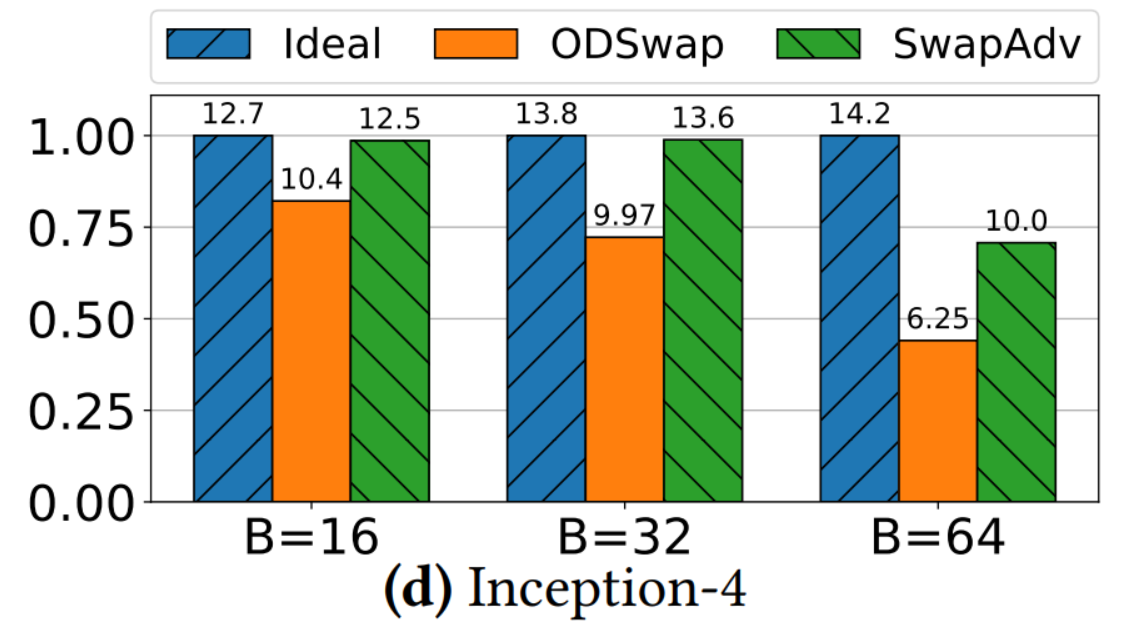 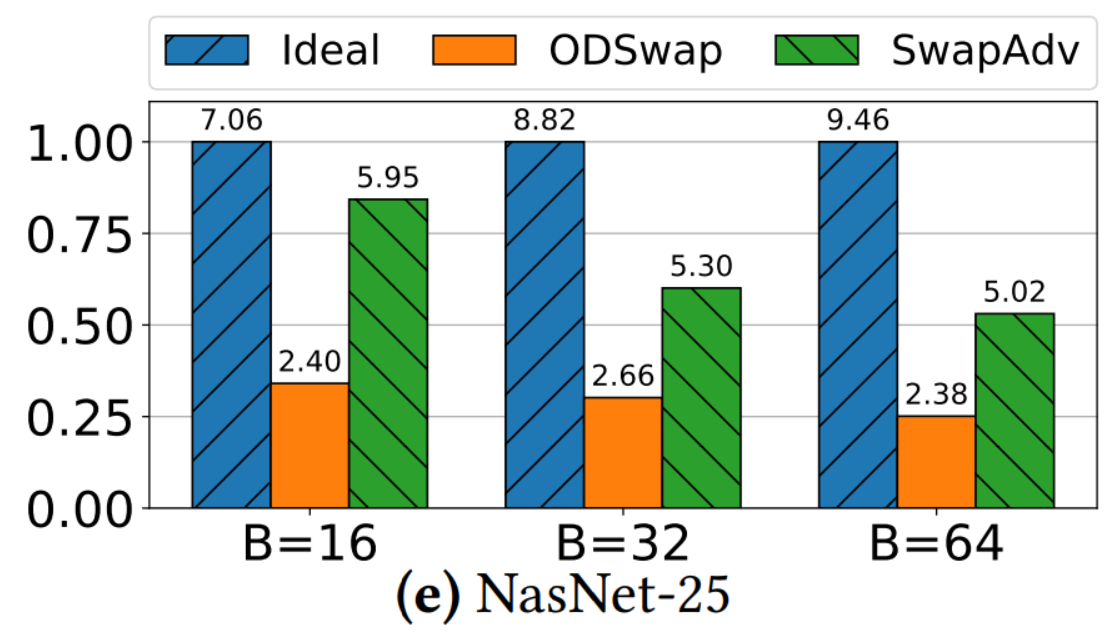 RNN模型中ODSwap性能很差，SwapAdvisor能达到理想的70%~80%性能
WResNet因为网络简单，所以ODSwap也能有很好的性能
Inception-4与NasNet在Batchsize增加时，SwapAdvisor性能下降明显（有限的空间存更多的数据）
51
Training Throughput
Ideal: Replace without swap
ODSwap: LRU strategy
SwapAdv
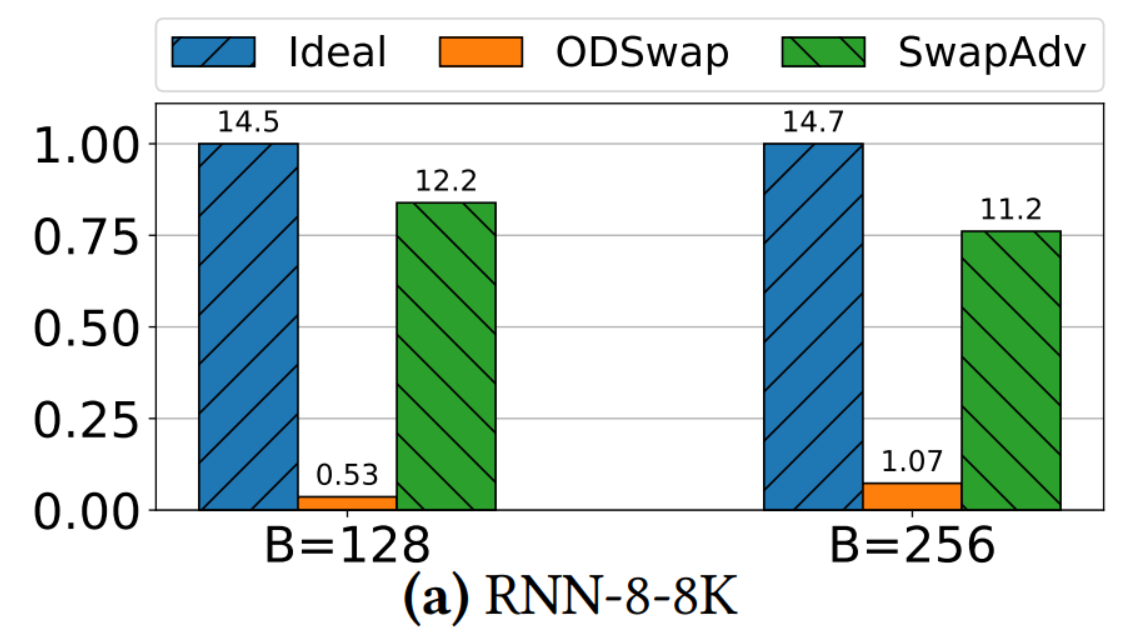 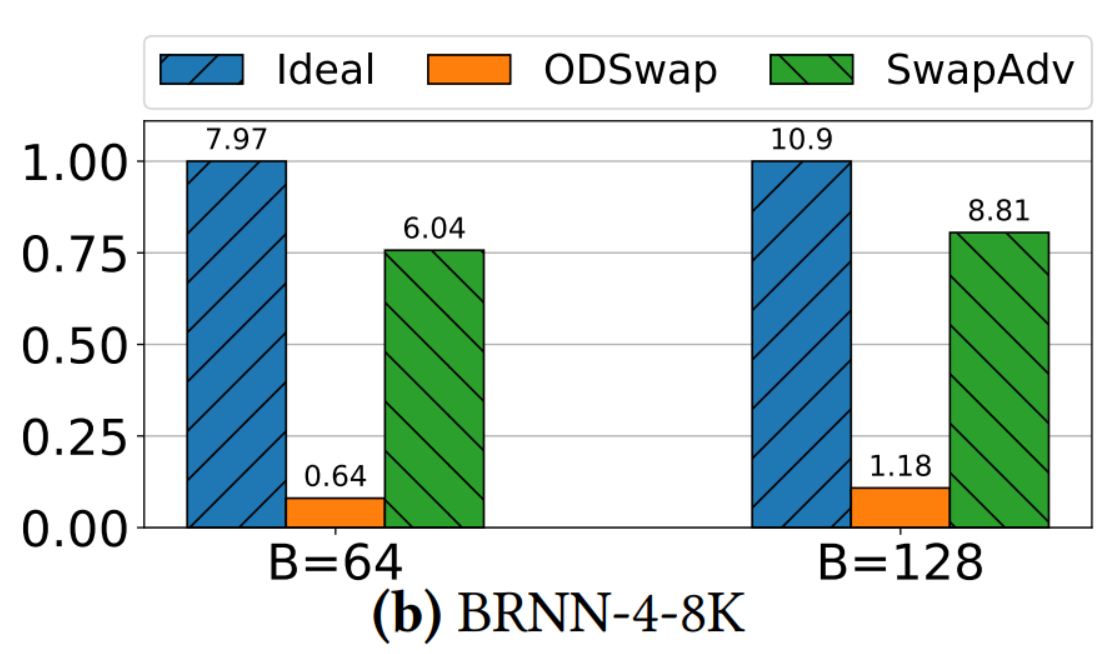 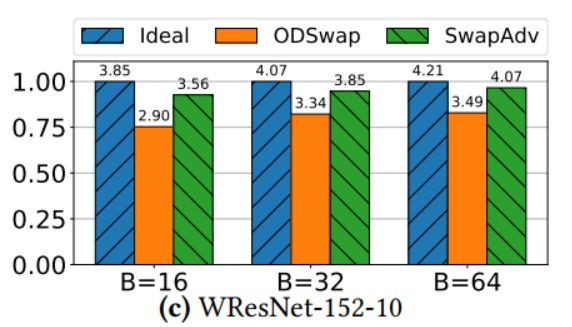 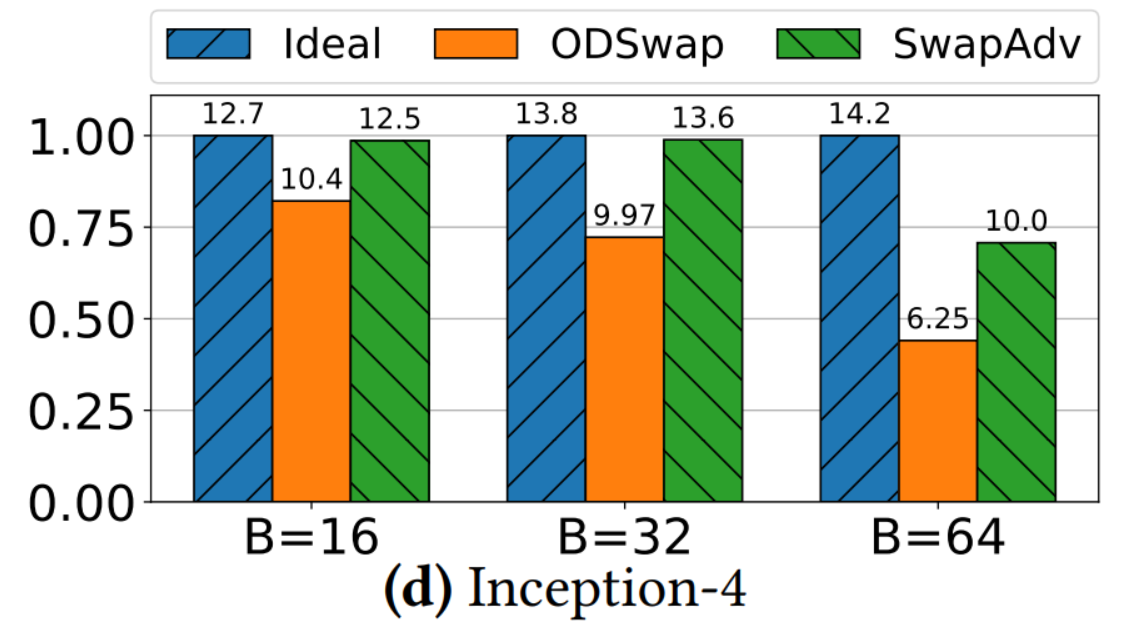 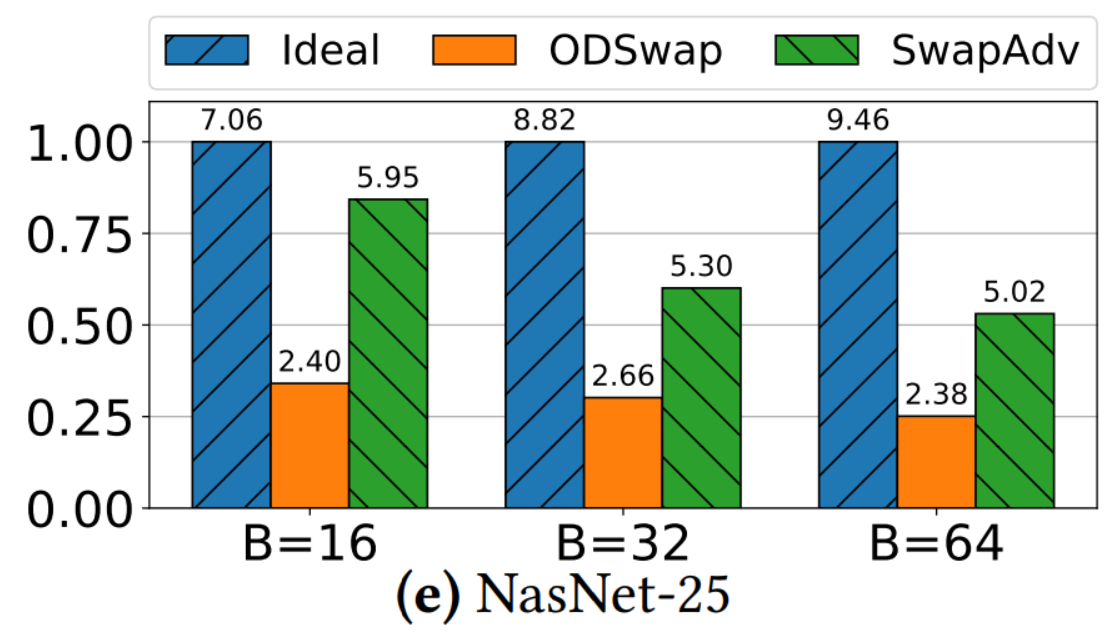 RNN模型中ODSwap性能很差，SwapAdvisor能达到理想的70%~80%性能
WResNet因为网络简单，所以ODSwap也能有很好的性能
Inception-4与NasNet在Batchsize增加时，SwapAdvisor性能下降明显（有限的空间存更多的数据）
52
Training Throughput
Ideal: Replace without swap
ODSwap: LRU strategy
SwapAdv
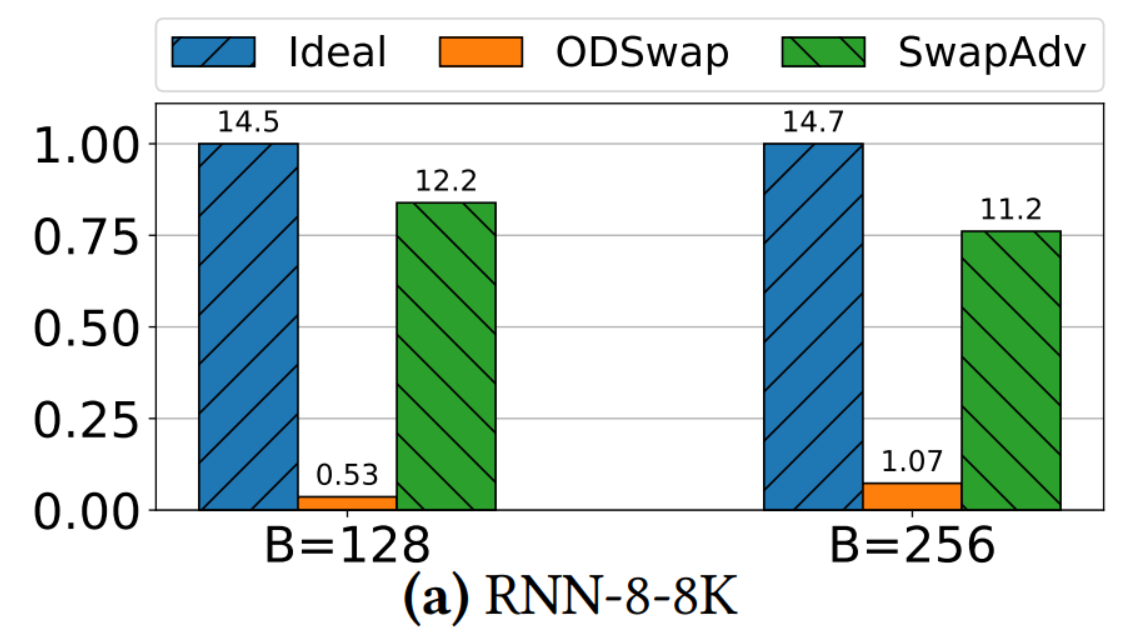 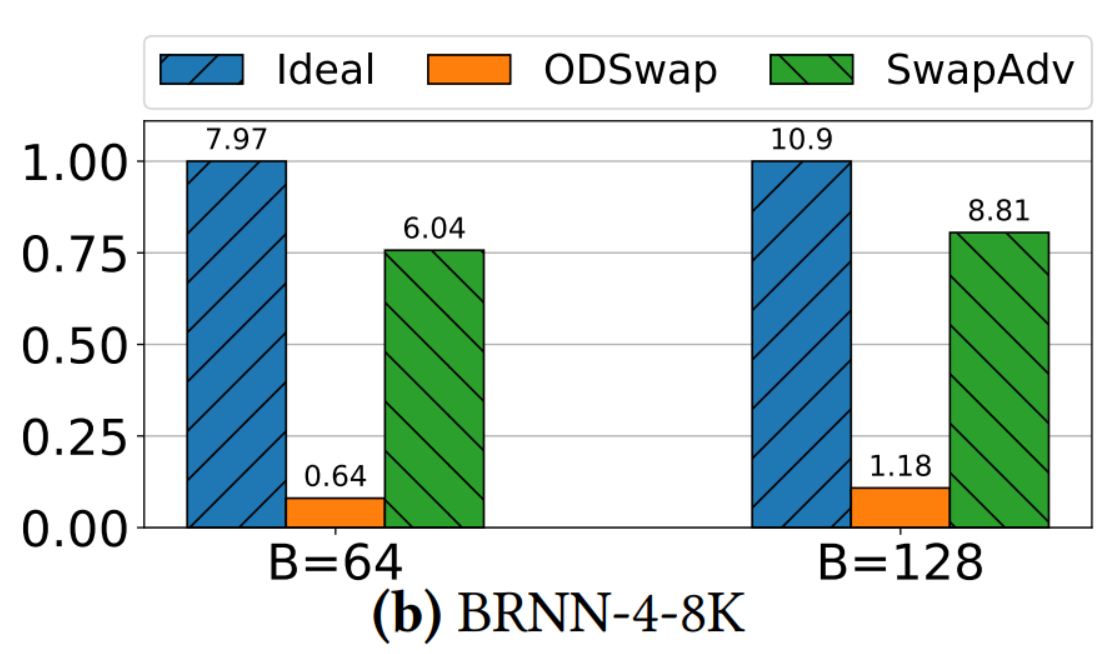 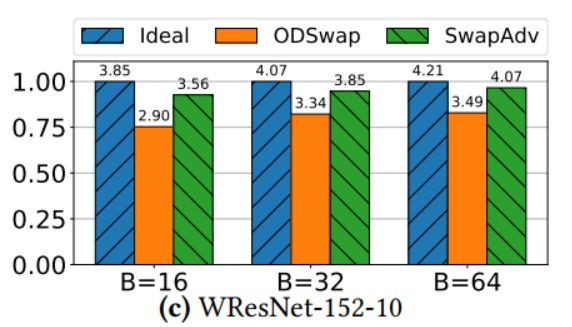 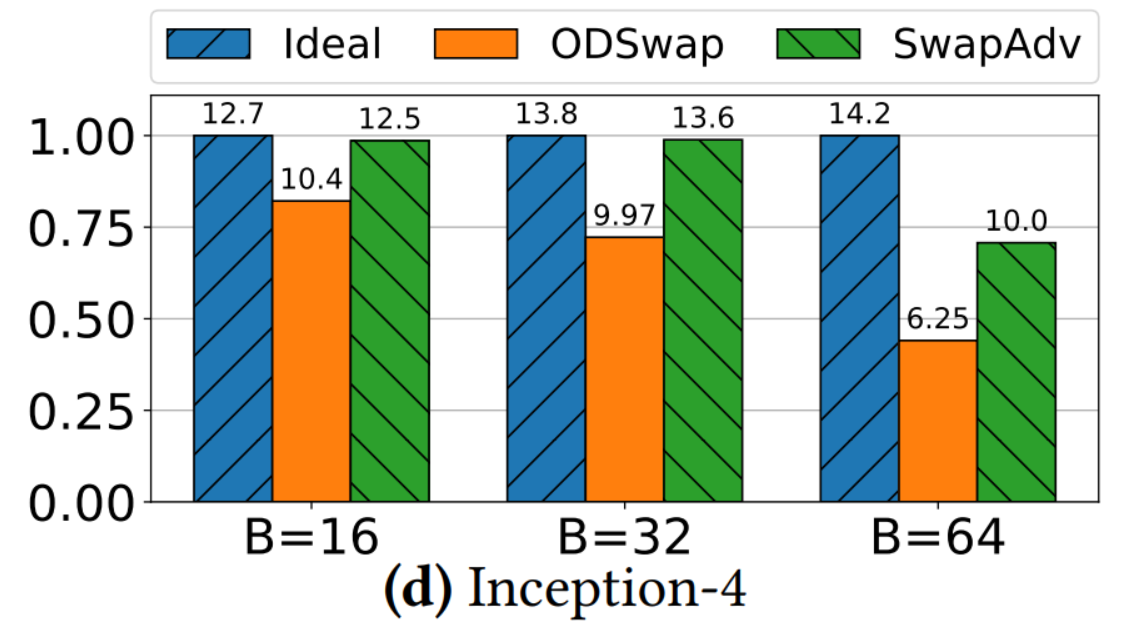 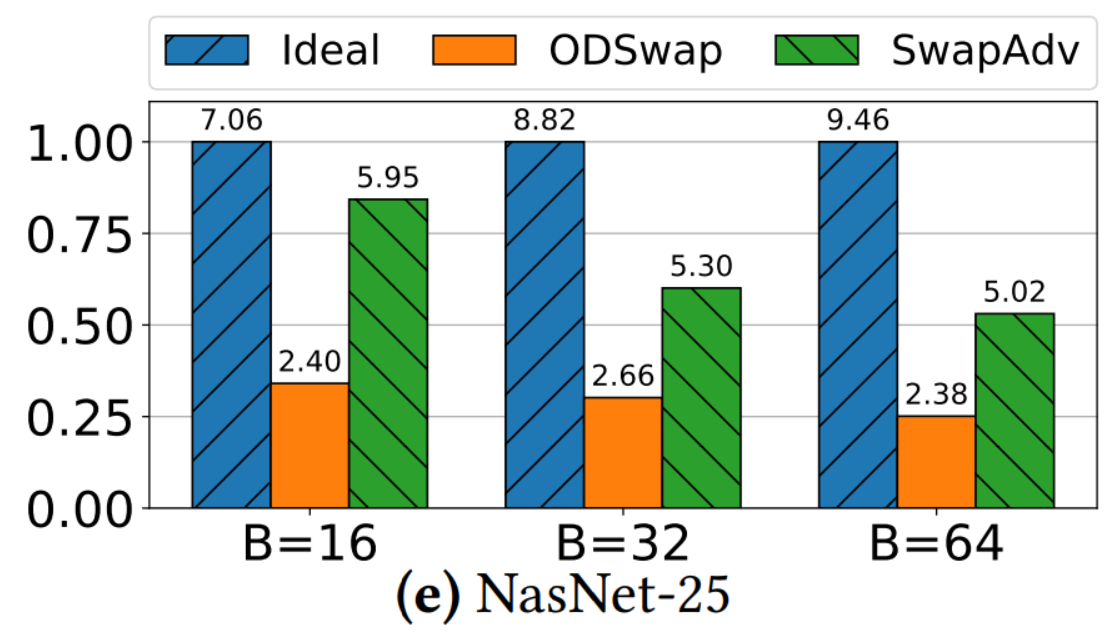 RNN模型中ODSwap性能很差，SwapAdvisor能达到理想的70%~80%性能
WResNet因为网络简单，所以ODSwap也能有很好的性能
Inception-4与NasNet在Batchsize增加时，SwapAdvisor性能下降明显（有限的空间存更多的数据）
53
Training Throughput
SwapAdv
ODSwap: LRU strategy
TFLMS: Swap activations only


Model: WResNet-152-4
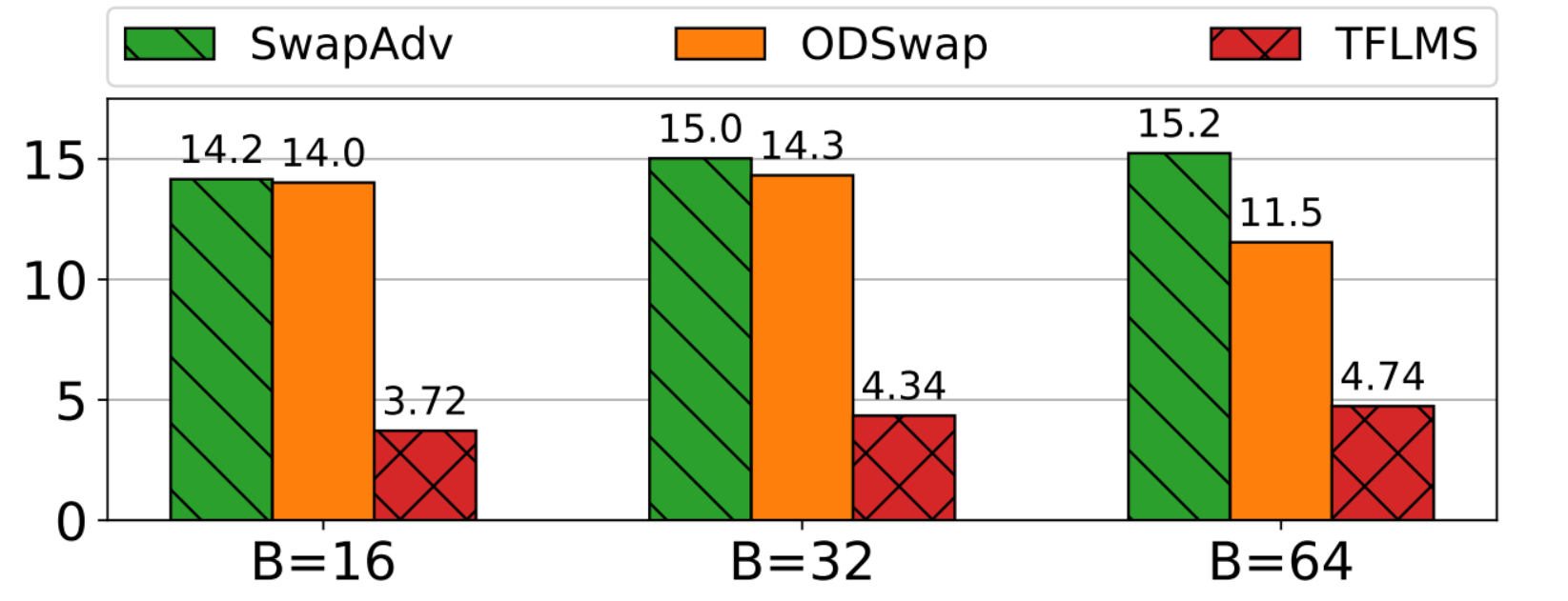 TFLMS表现很差：WResNet中Parameters很多，但是TFLMS仅支持交换Activations
54
Inference – Lower Memsize
Bold: Enable SwapAdvisor
Italic: < 1% performance diff


Model: ResNet-152
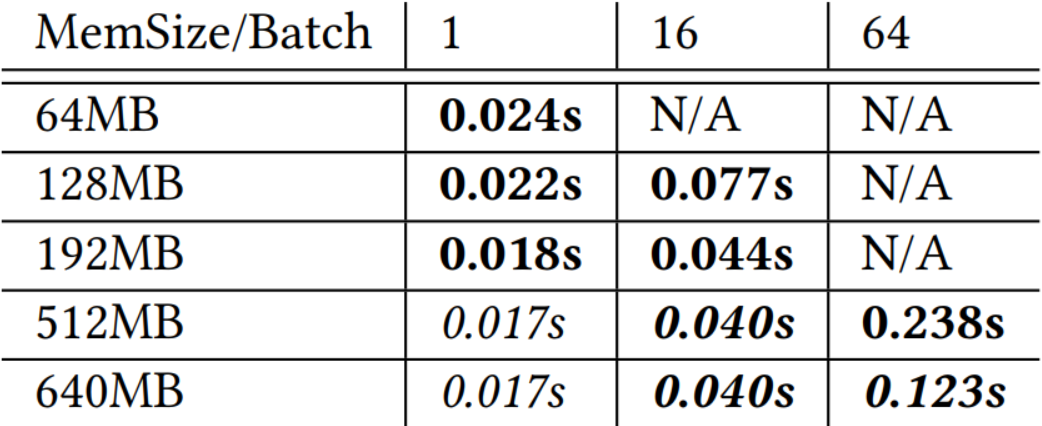 Dramatically reduce memsize when batchsize = 1.
Increase batchsize with limited memsize (with negligible performance loss)
55
Inference – Lower Memsize
Bold: Enable SwapAdvisor
Italic: < 1% performance diff


Model: ResNet-152
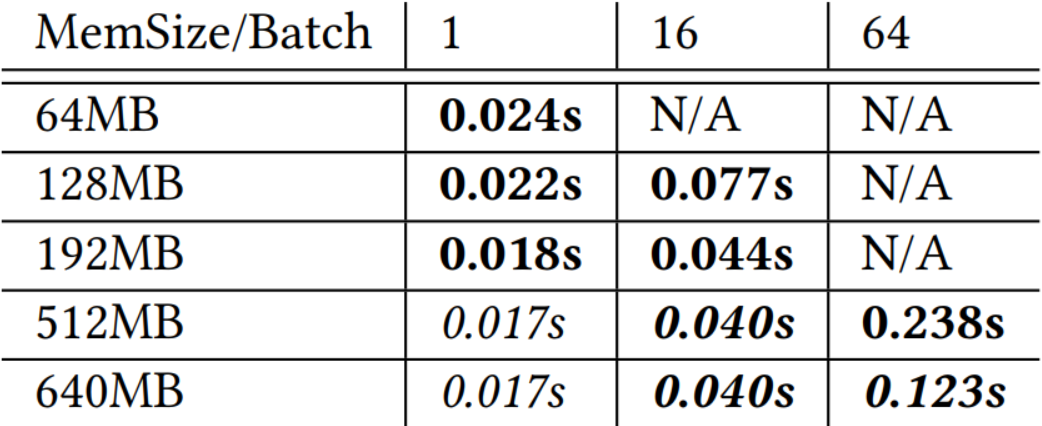 Dramatically reduce memsize when batchsize = 1.
Increase batchsize with limited memsize (with negligible performance loss)
56
Inference – Lower Memsize
Bold: Enable SwapAdvisor
Italic: < 1% performance diff


Model: ResNet-152
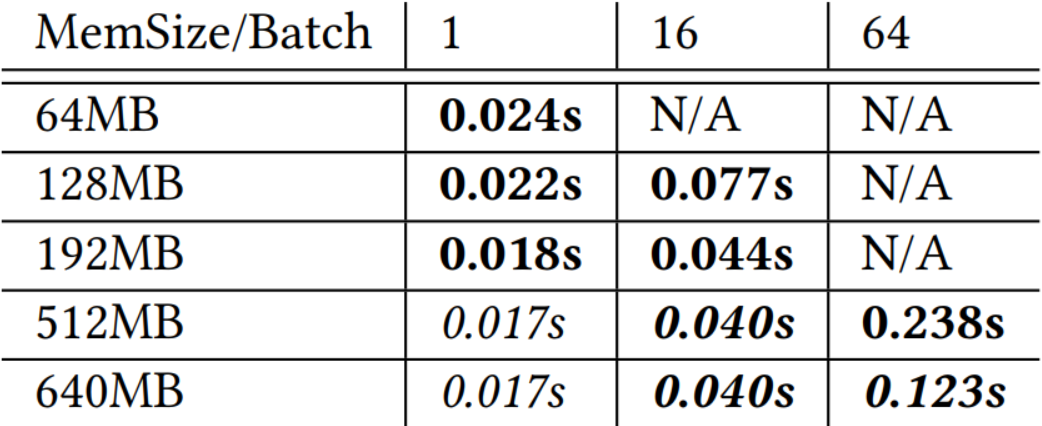 Dramatically reduce memsize when batchsize = 1.
Increase batchsize with limited memsize (with negligible performance loss)
57
Inference – Lower Memsize
Bold: Enable SwapAdvisor
Italic: < 1% performance diff


Model: ResNet-152
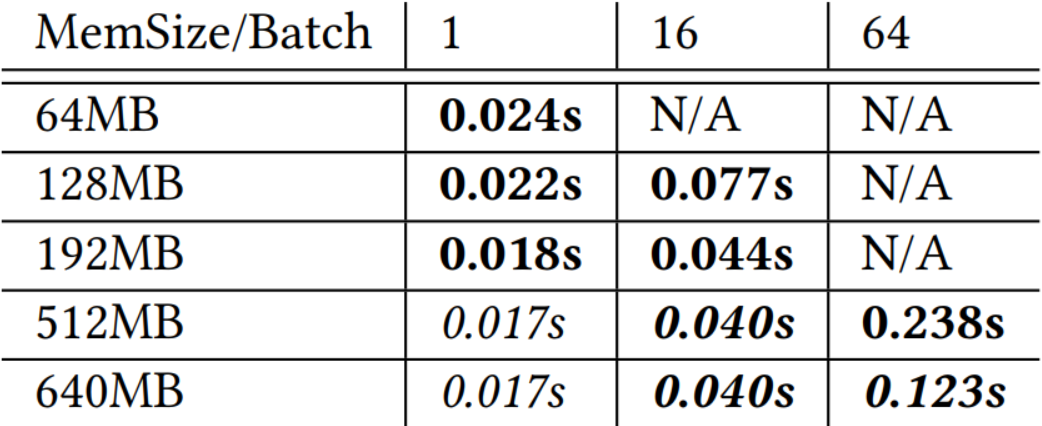 Dramatically reduce memsize when batchsize = 1.
Increase batchsize with limited memsize (with negligible performance loss)
58
Inference – More Models in 1 GPU
Skipped  due to bad experiment design
59
Scheduling or mem alloc?
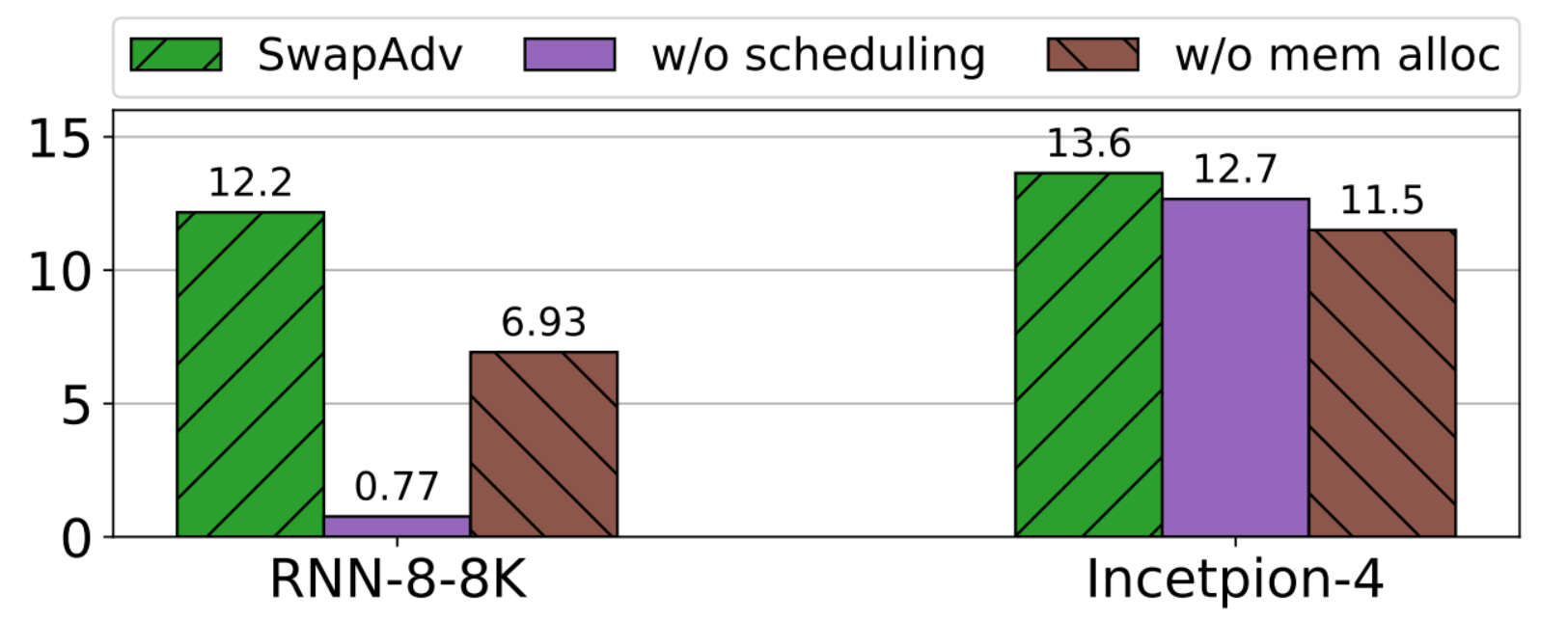 60
Scheduling or mem alloc?
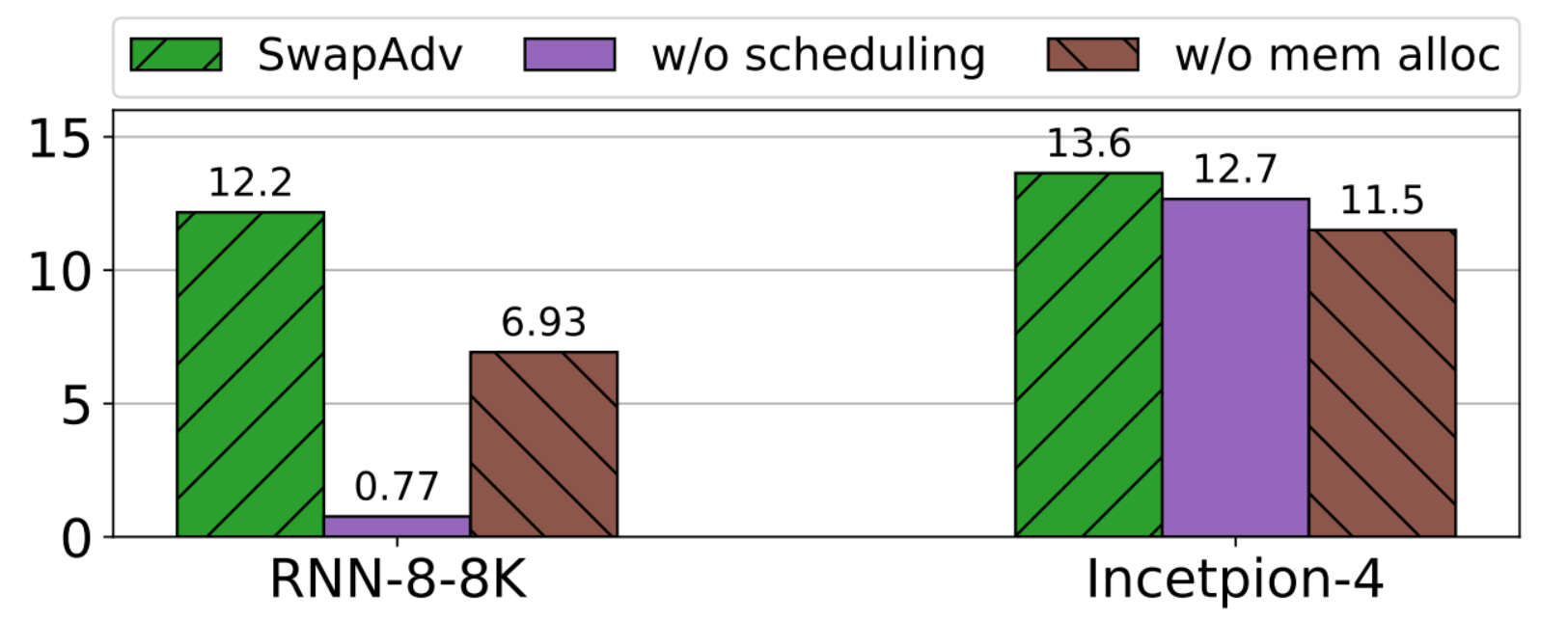 Combining scheduling and mem alloc achieves best performance
The effectiveness of scheduling and mem alloc varies from model to model
61
Scheduling or mem alloc?
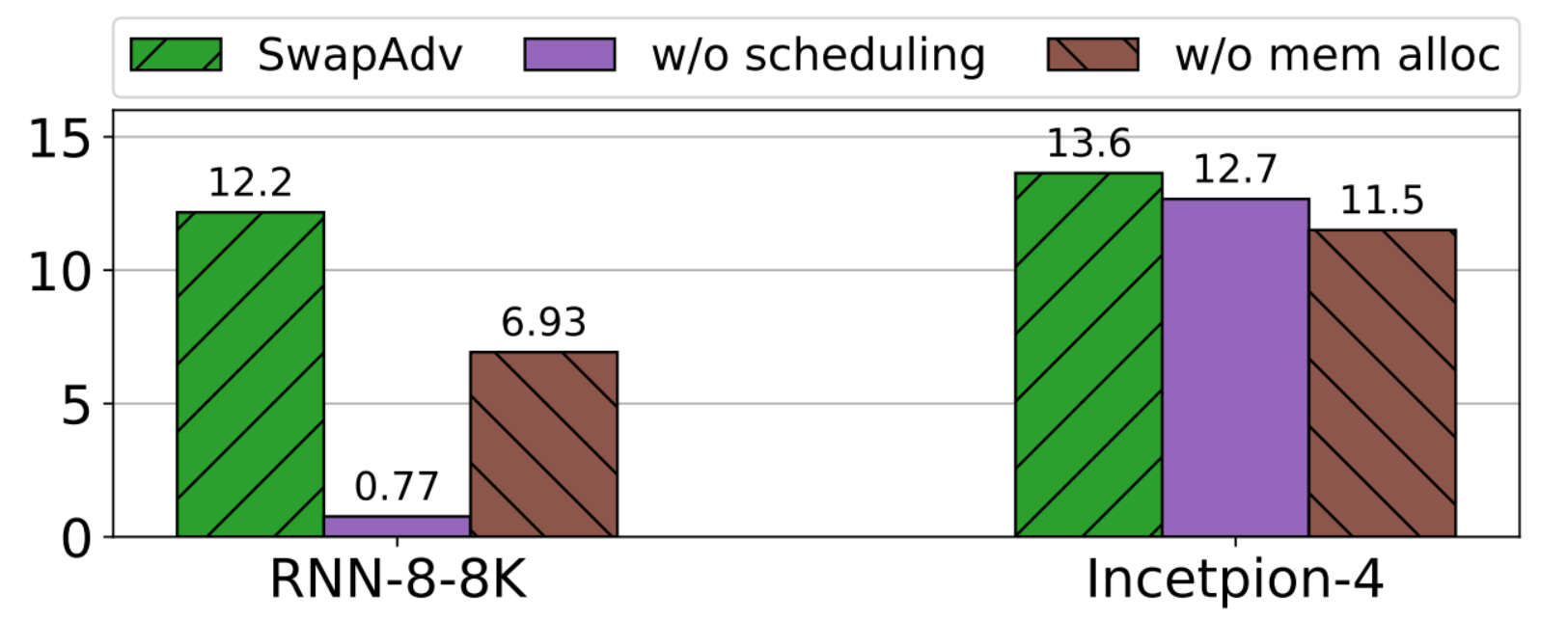 Combining scheduling and mem alloc achieves best performance
The effectiveness of scheduling and mem alloc varies from model to model
62
Genetic Algorithm
X: Searching time
Y: Training time per iteration(lower is better)
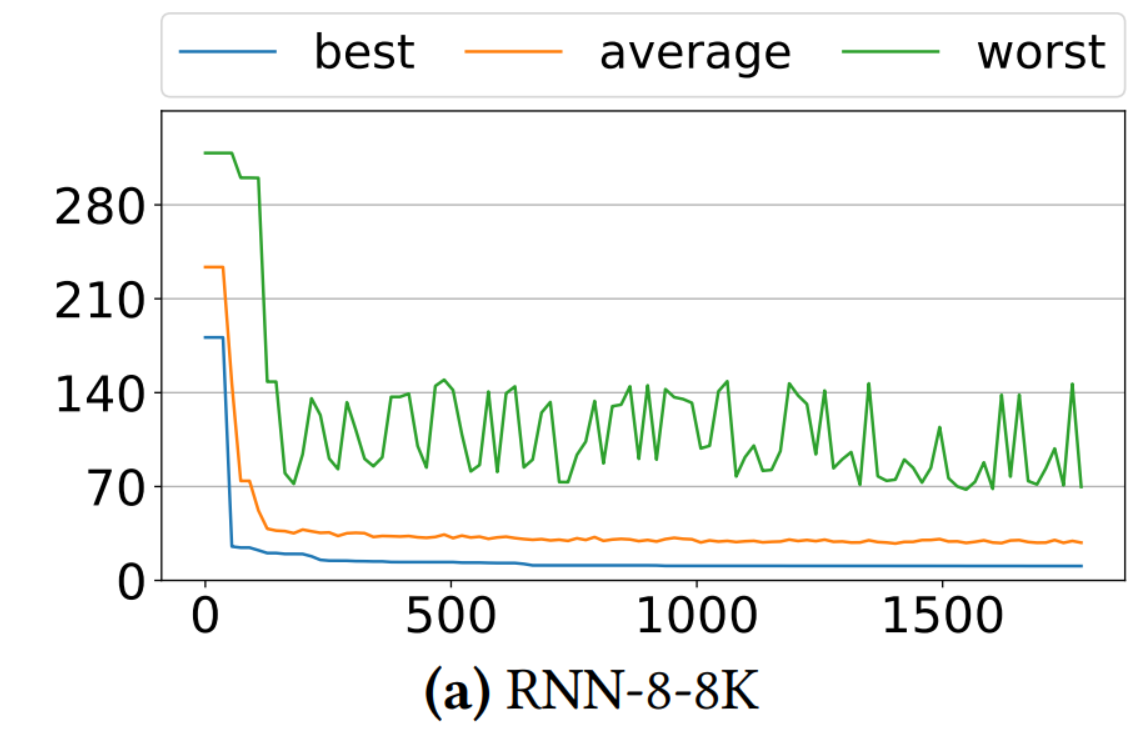 63
Genetic Algorithm
X: Searching time
Y: Training time per iteration(lower is better)
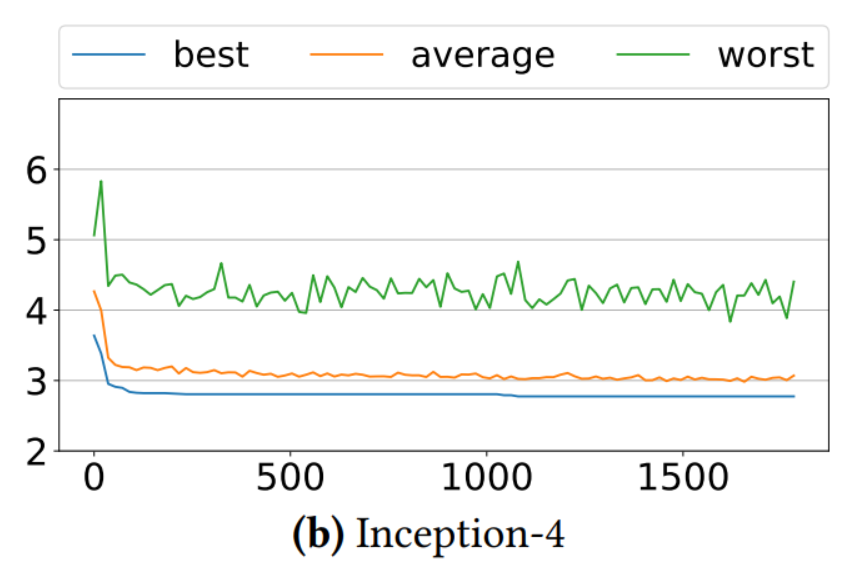 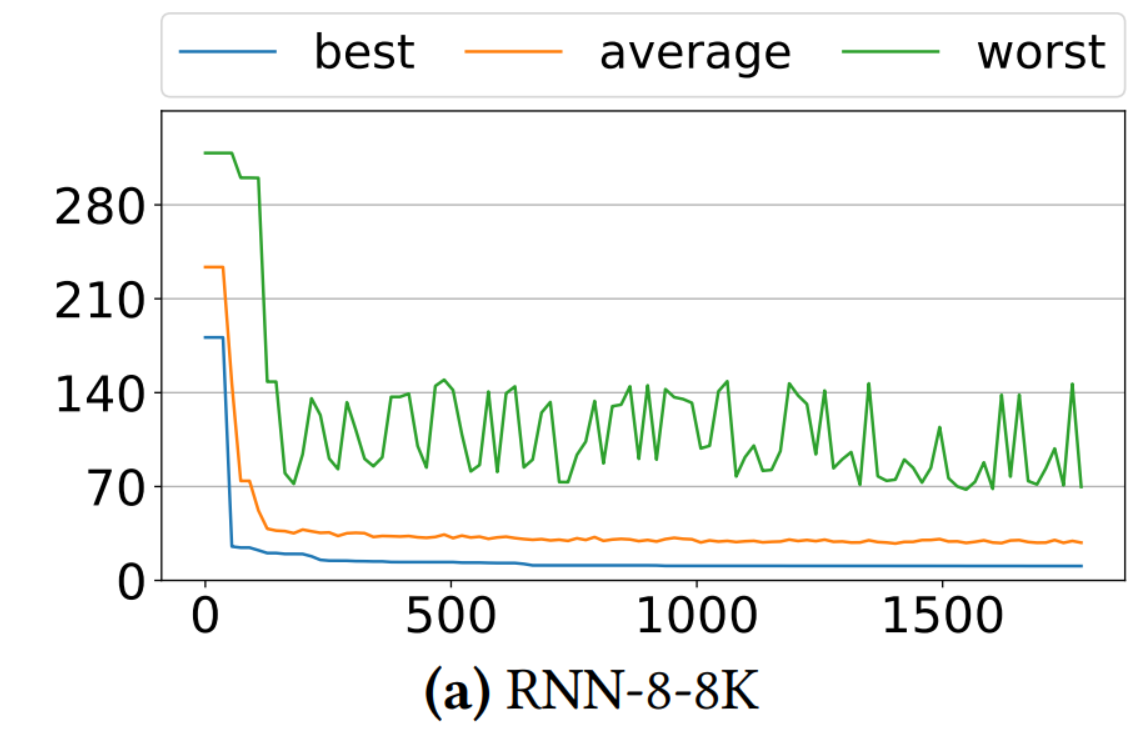 Converge in 100 seconds
Diversity remains
64
Genetic Algorithm
X: Searching time
Y: Training time per iteration(lower is better)
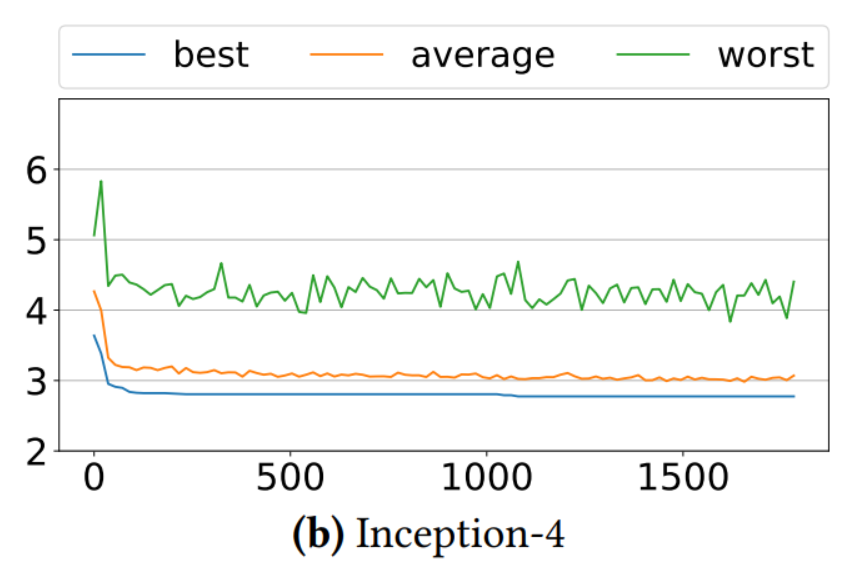 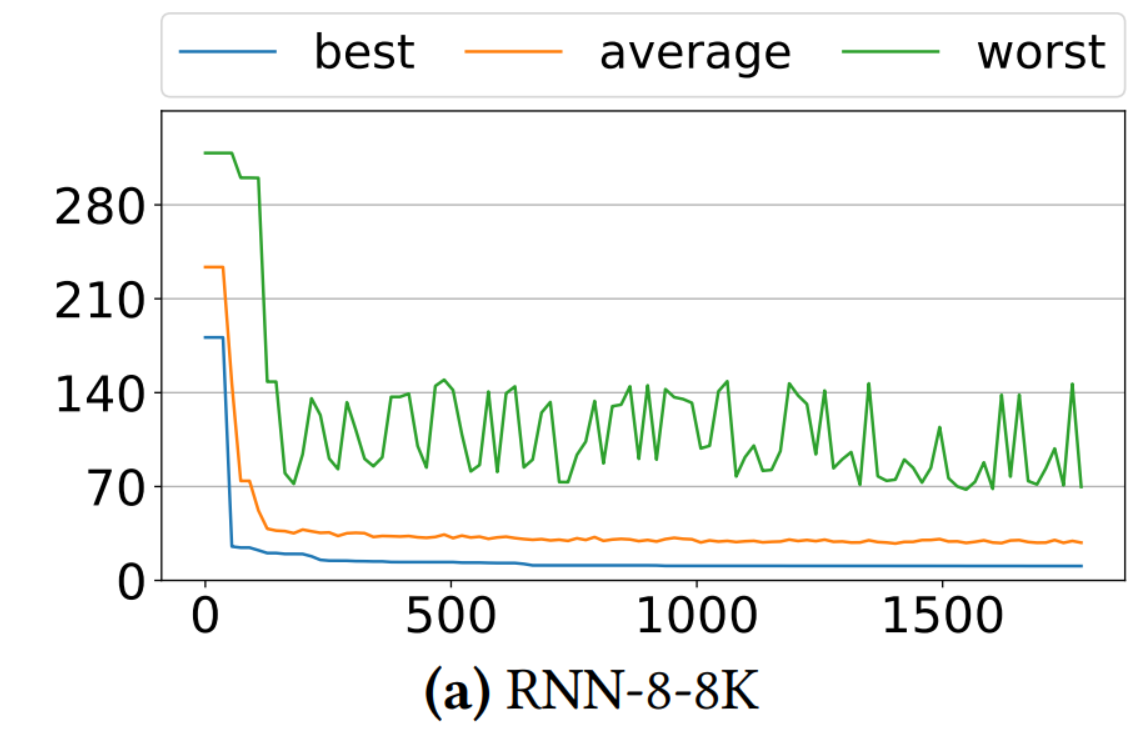 Converge in 100 seconds
Diversity remains
65
Genetic Algorithm
X: Searching time
Y: Training time per iteration(lower is better)
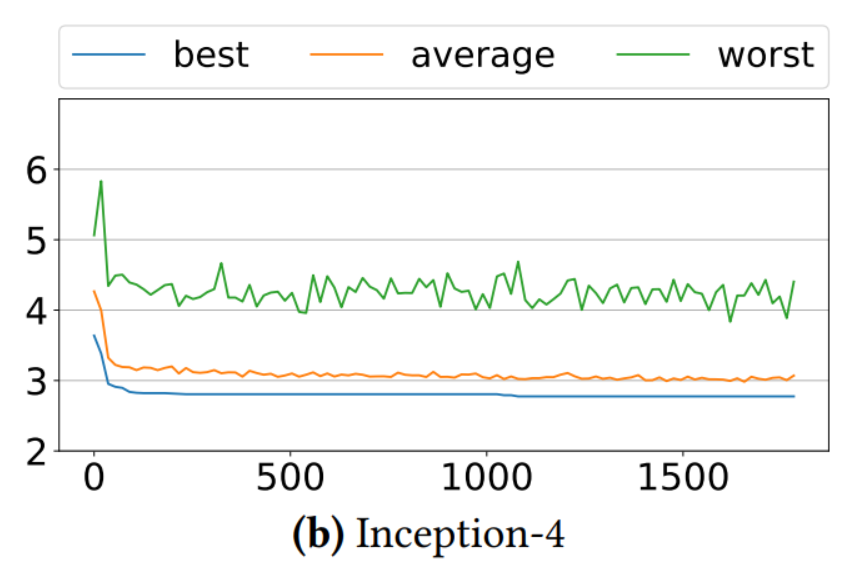 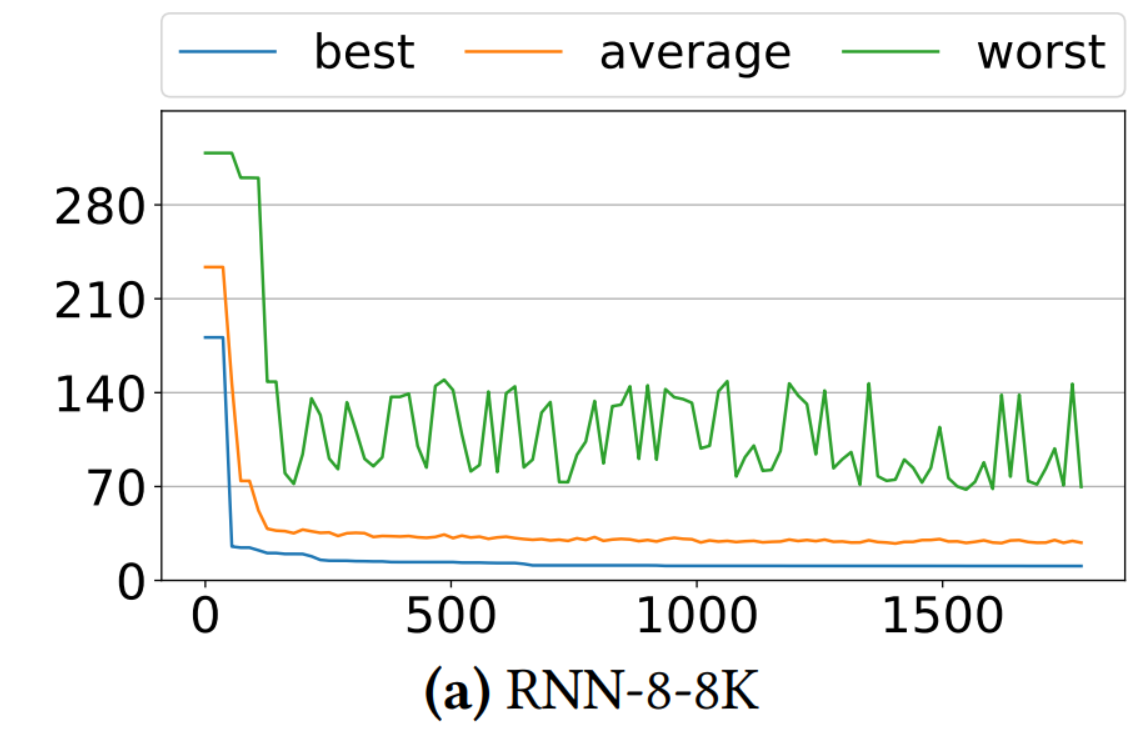 Converge in 100 seconds
Diversity remains
66
Simulator Accuracy
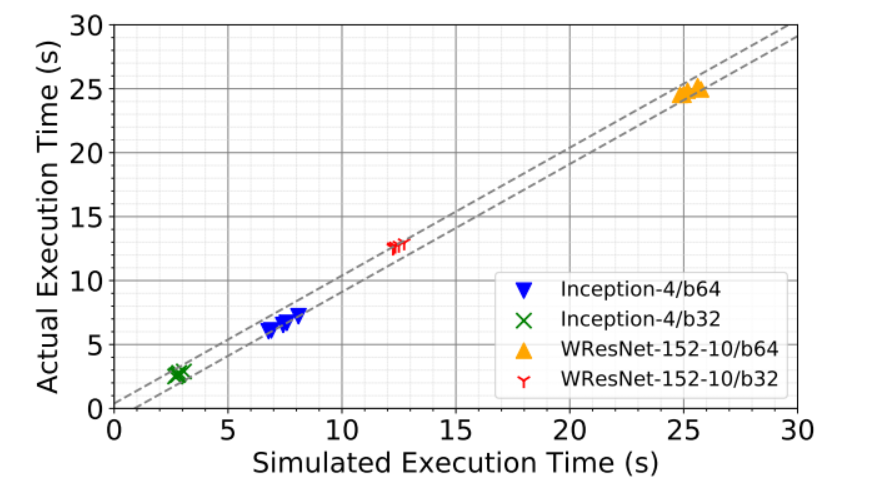 High accuracy ( -4% ~ 12% error)
Not open-sourced
67
Outline
Background
1
Observation and Motivation
2
Design
3
Evaluation
4
3
5
Conclusion
Mar 10, 2021
USTC-Reading-Group
Conclusions
Contributions
Optimize from 3 dimensions: Scheduling, Memory Allocation and Swap Decisions
Larger model / Lower memsize
High performance(53%~99% of ideal throughput)

Limitations
Dynamic graph not supported
Model Parallel not supported
Dynamic allocator not supported
Simulator not open sourced
69
THANK YOU
70